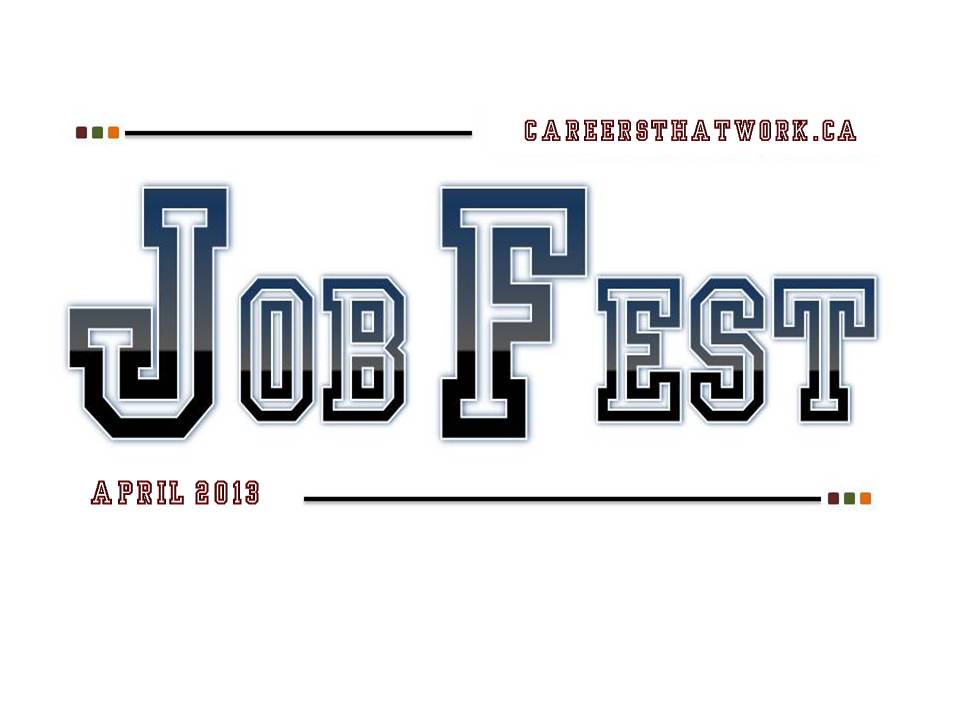 [Speaker Notes: As students are arriving, the “Did you Know” presentation can be running.  Once everyone is situated, proceed to slide 1 (this slide).  The Intro video does not have to run in it’s entirety.

This format of the presentation runs one class period (under 60 minutes) without the interview video in slide # 22.  That would add an additional 7-8 minutes to the presentation running time.

Rough Timing Guidelines:

15 minutes: Career Planning Steps and discussion of how Job Fest supports each one (slides 1-10)
10 minutes: Cover Letters (slides 11-13)
20 minutes: Resumes (slides 14-21)
 8 minutes:  Interview Techniques (slides 22-24) 
 2 minutes: Wrap up (slide 25)]
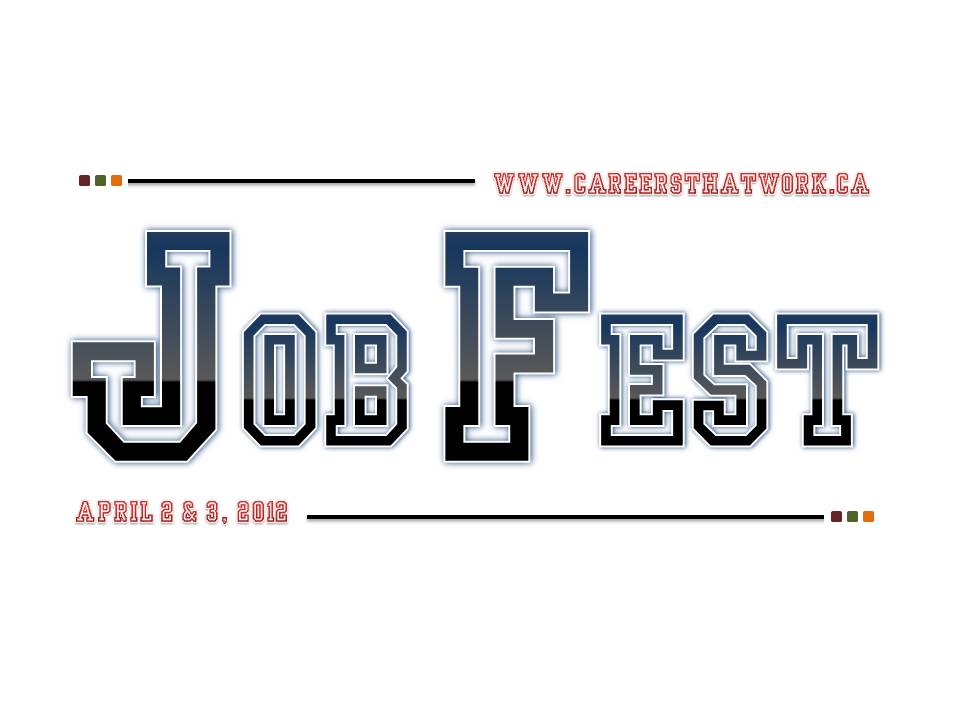 Job Fest is a career planning activity that provides grade 11 students in the Anglophone South School District with information to help them to successfully apply their education, interests and skills to opportunities in the workforce. 


It is an online, virtual environment where you can speak to business and training school representatives in real time, download resources that will help you in your job search and career decision-making and watch career and professional instructional videos.


Selected grade 11 students can participate in a practice job interview with an actual employer so they can hone their skills for their actual job search.
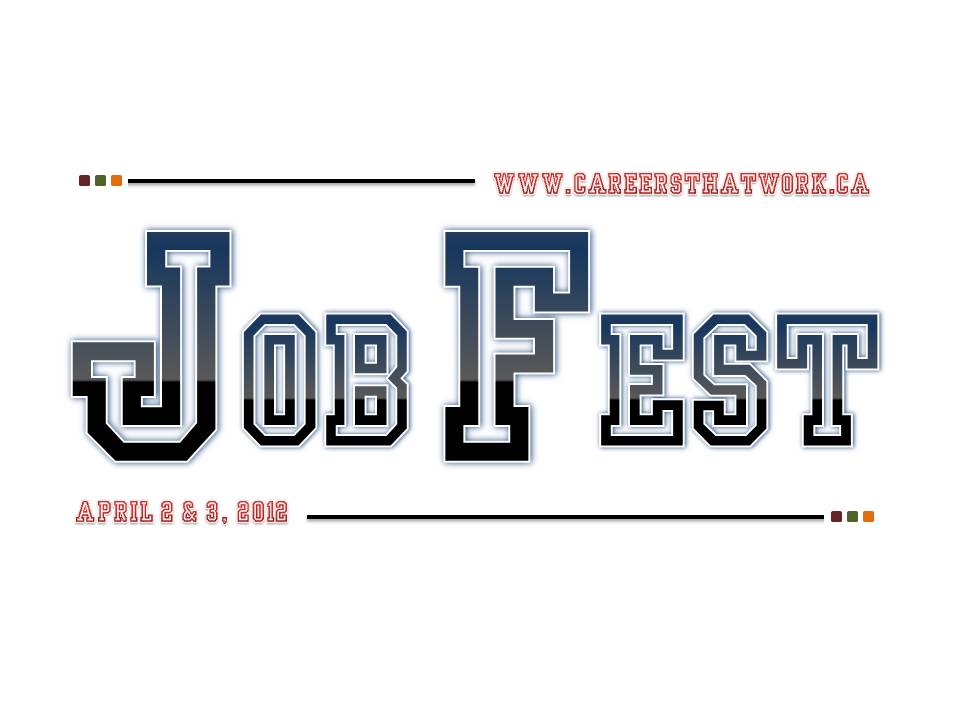 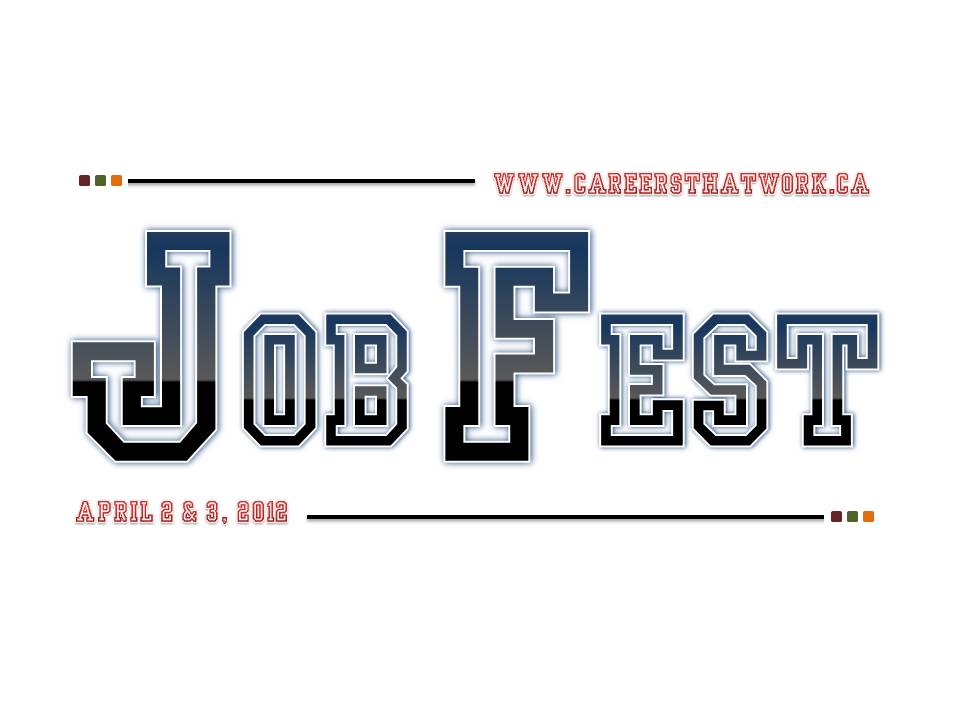 [Speaker Notes: Introduce presenters

Explanation of Job Fest

Time: 1 minute]
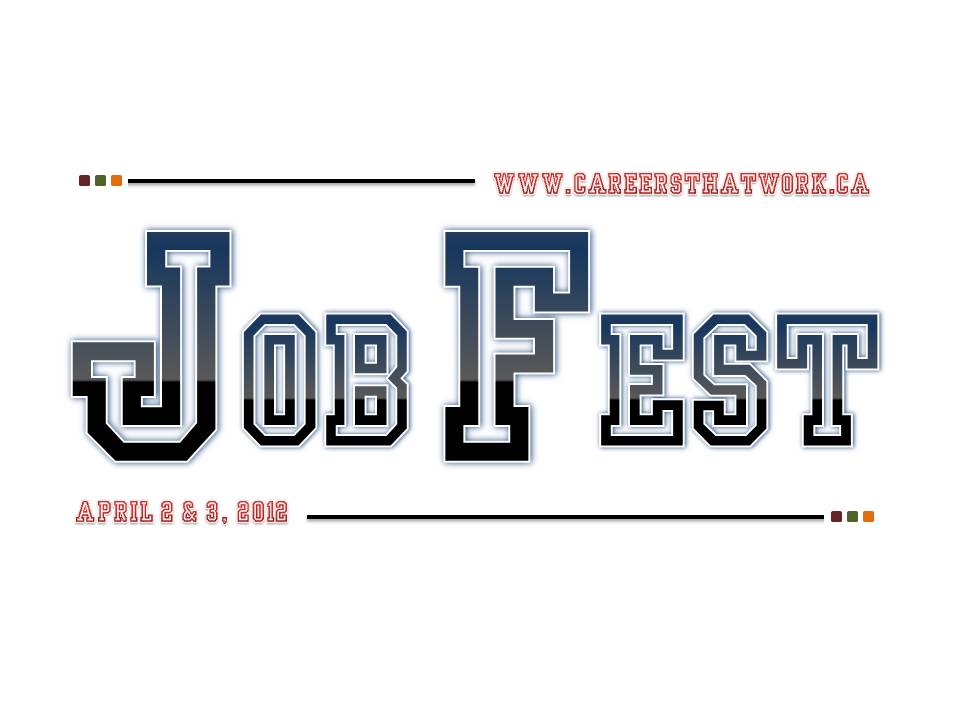 There are 3 main areas to explore:
Exhibit Hall          Auditorium       Career Resource Lounge
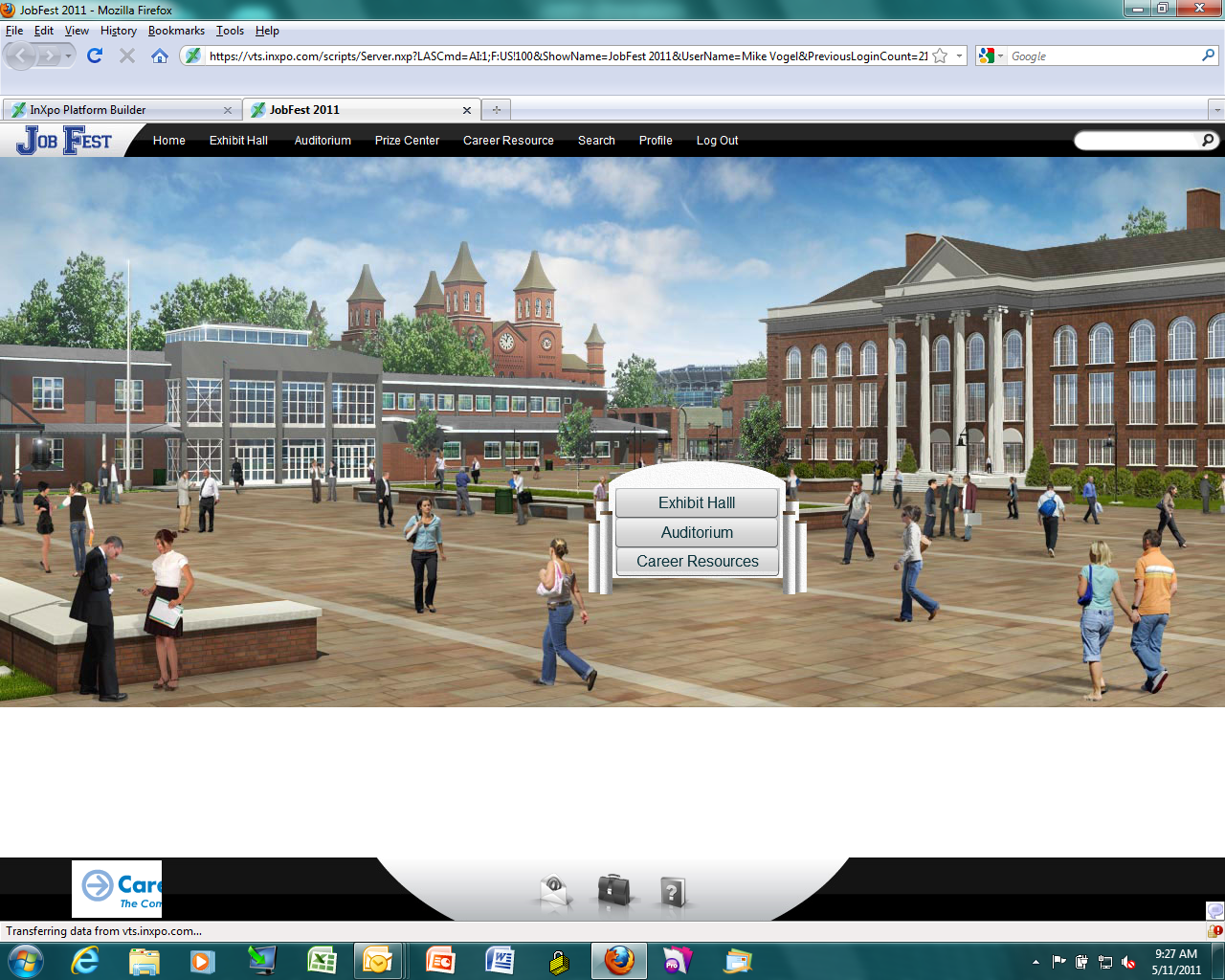 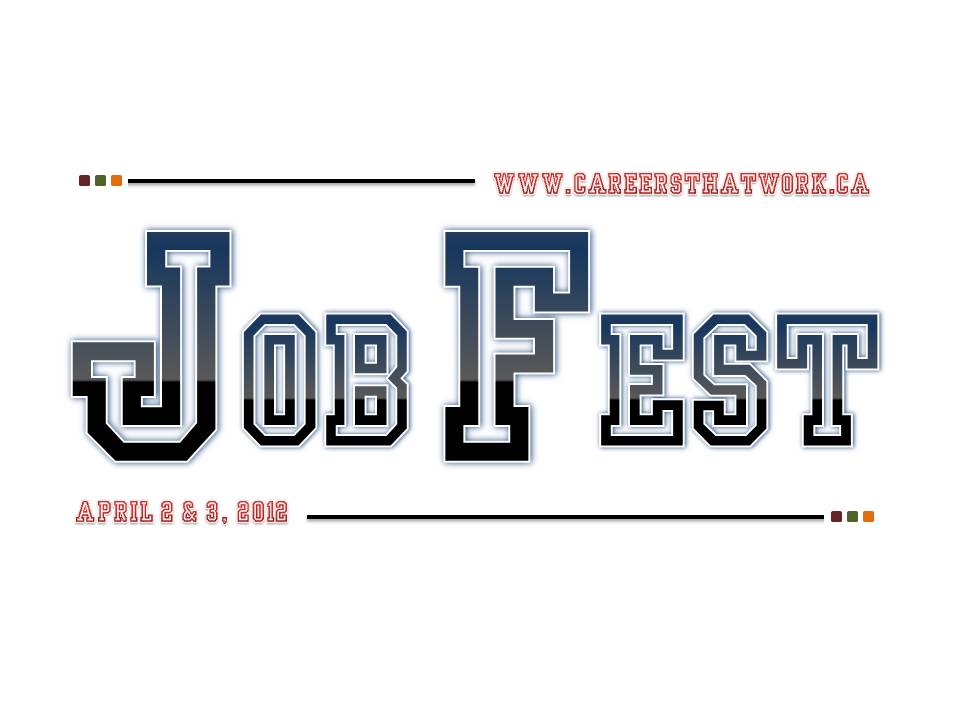 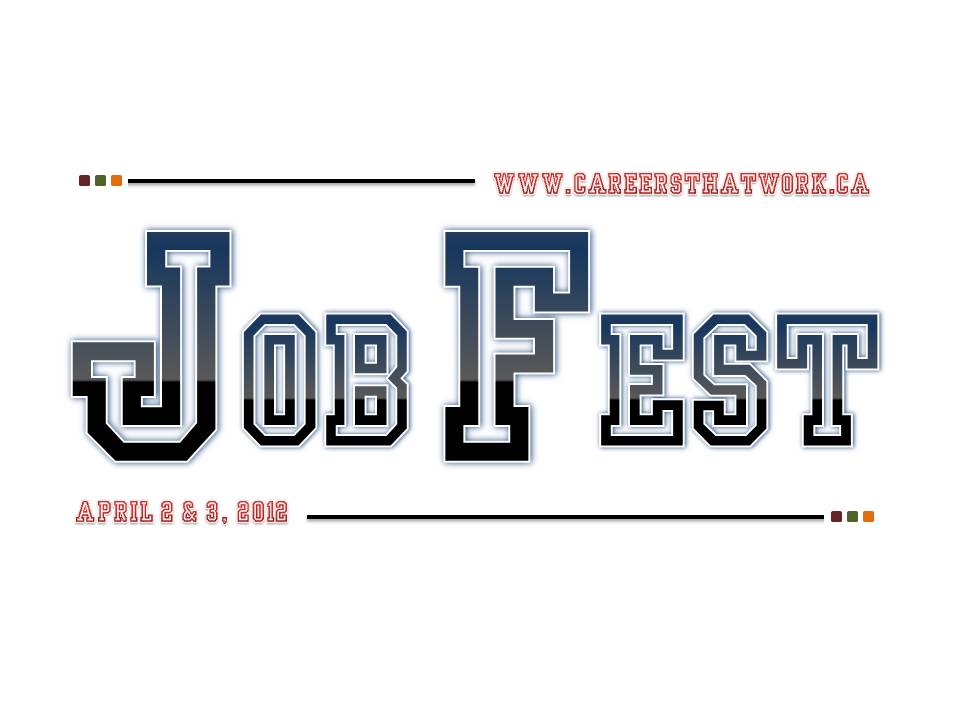 [Speaker Notes: Introduce presenters

Explanation of Job Fest

Time: 1 minute]
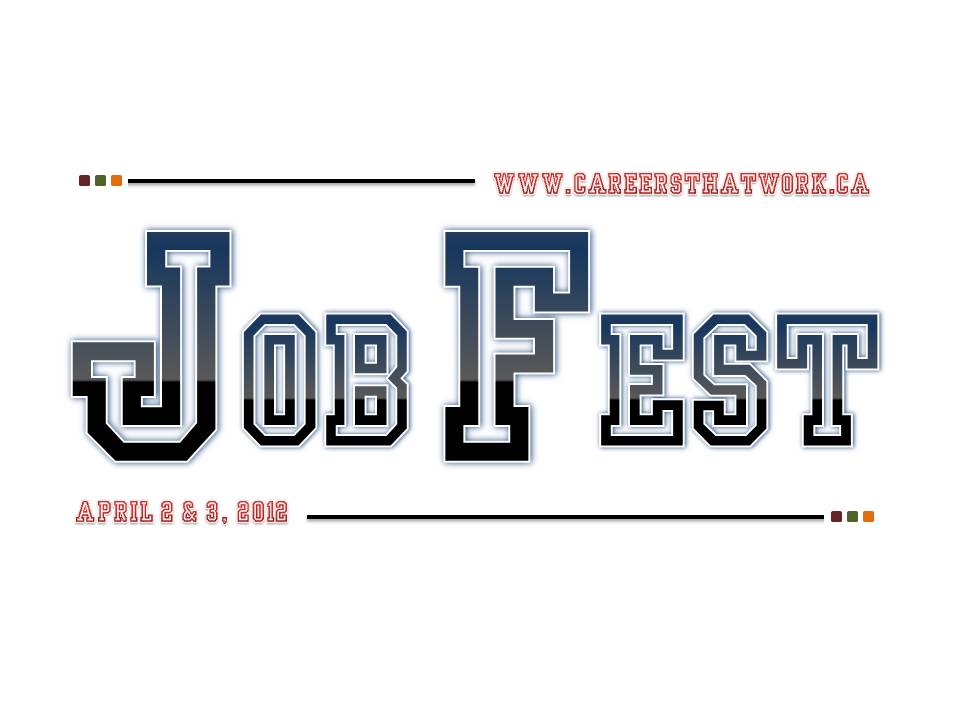 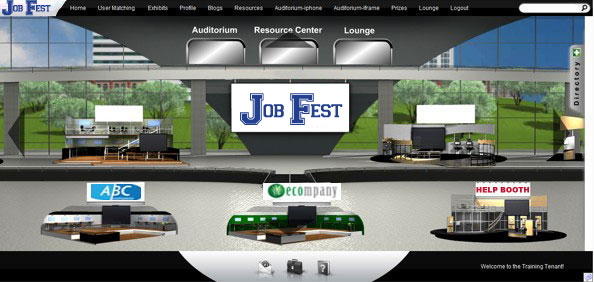 In the Exhibit Hall you can chat with the exhibitors in real time and explore information they provide at their booths. There are multiple floors to explore!
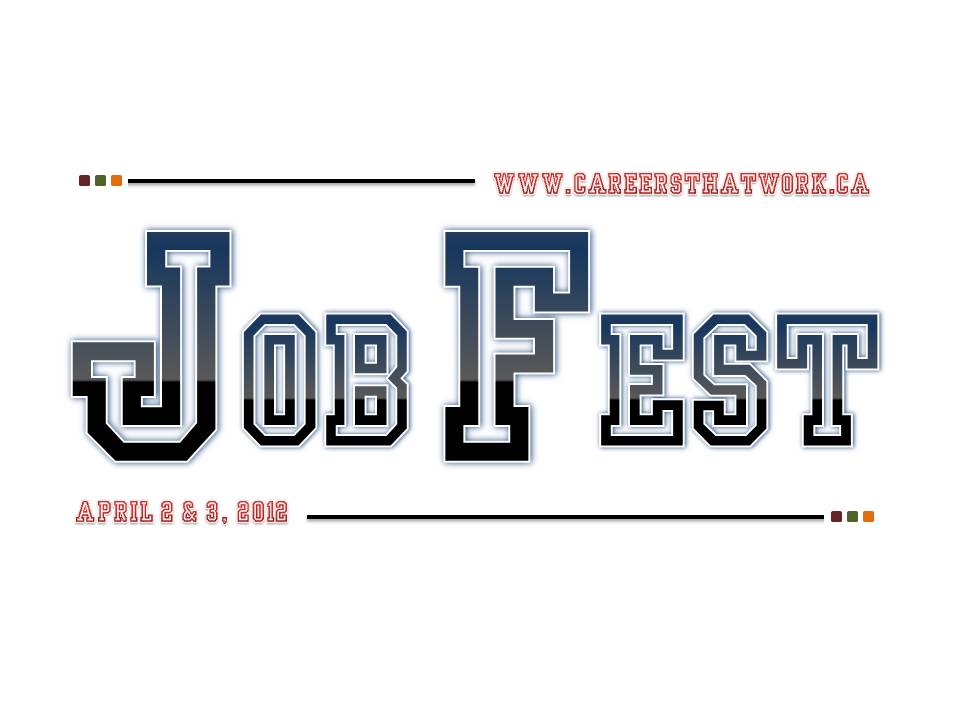 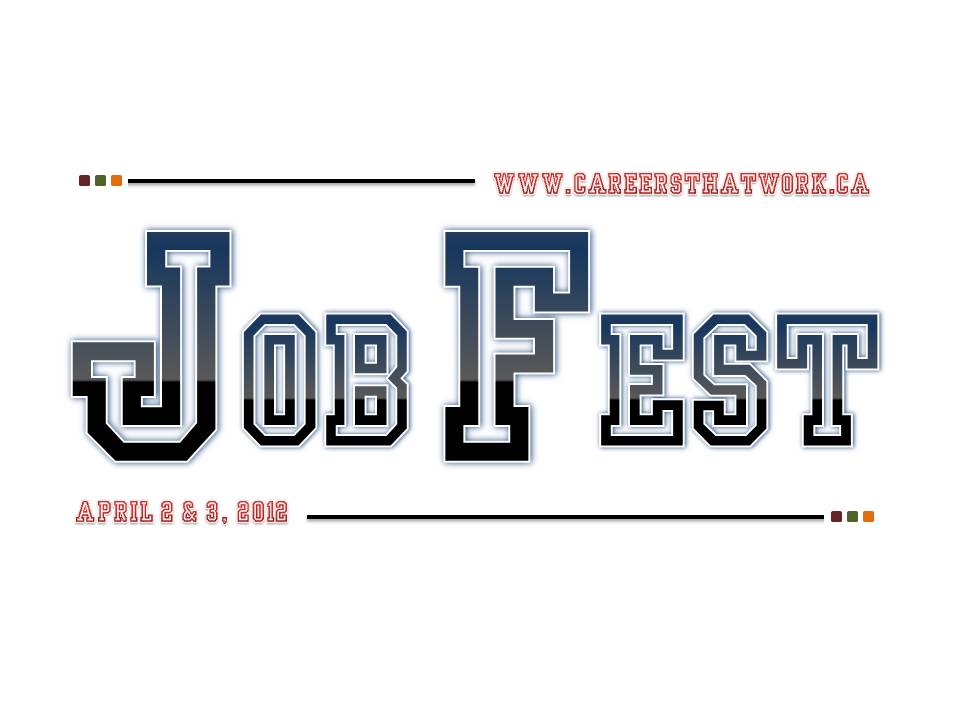 [Speaker Notes: Introduce presenters

Explanation of Job Fest

Time: 1 minute]
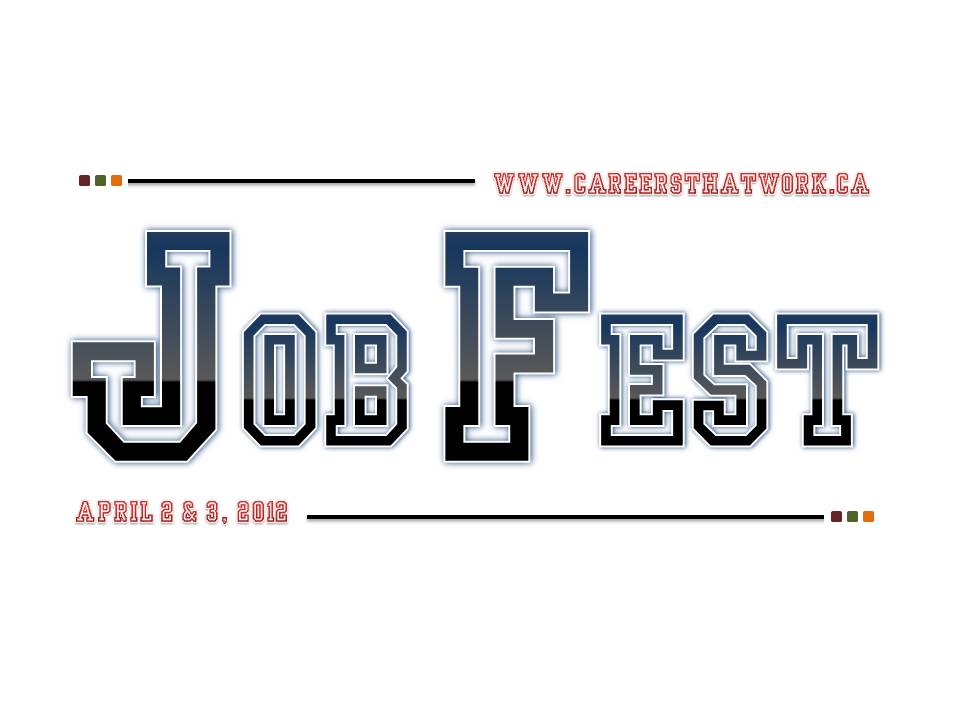 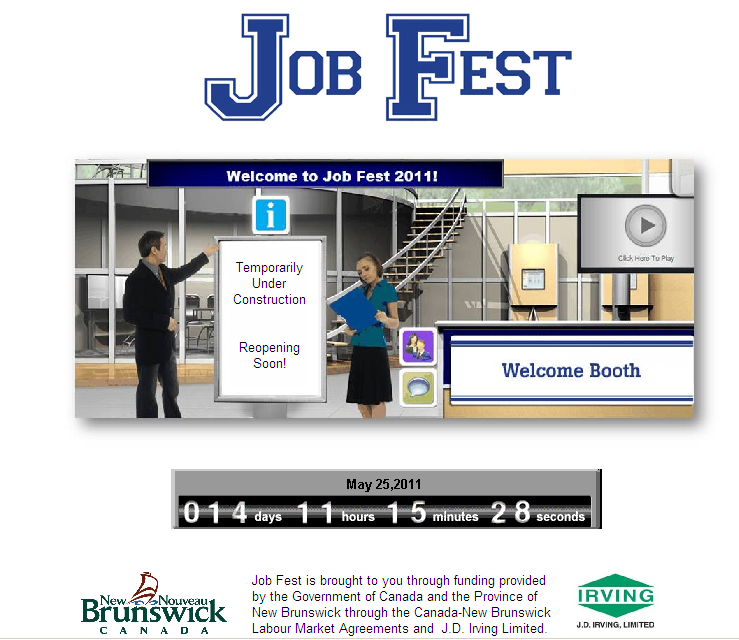 ..WELCOME TO JOB FEST 2013
Booth Overview
Job Fest Video
Download
Resources
Prize Draw!
ABC INDUSTRY
FAQs
In the Exhibitor Booths you may find videos, career descriptions, and industry info. You may be lucky enough to have a conversation with someone from the industry and gain valuable tips and insight!
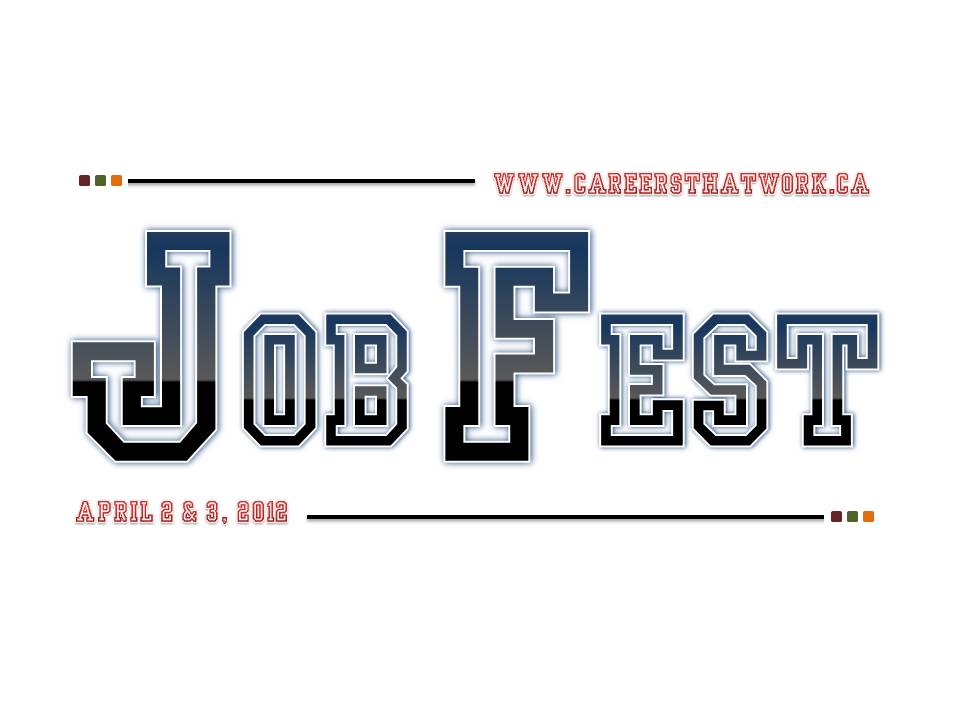 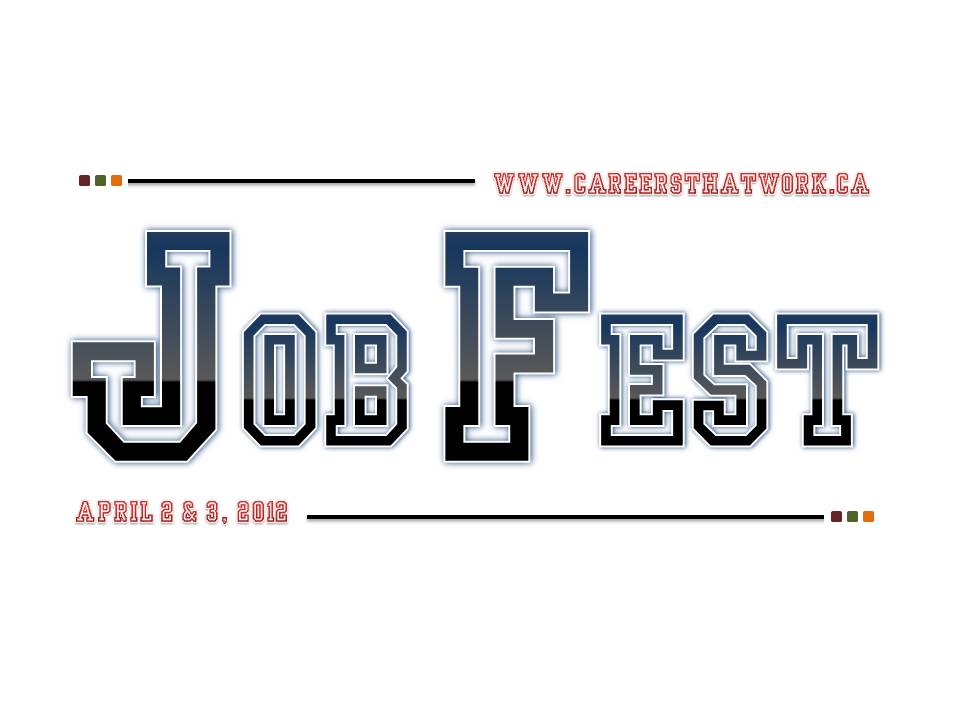 [Speaker Notes: Introduce presenters

Explanation of Job Fest

Time: 1 minute]
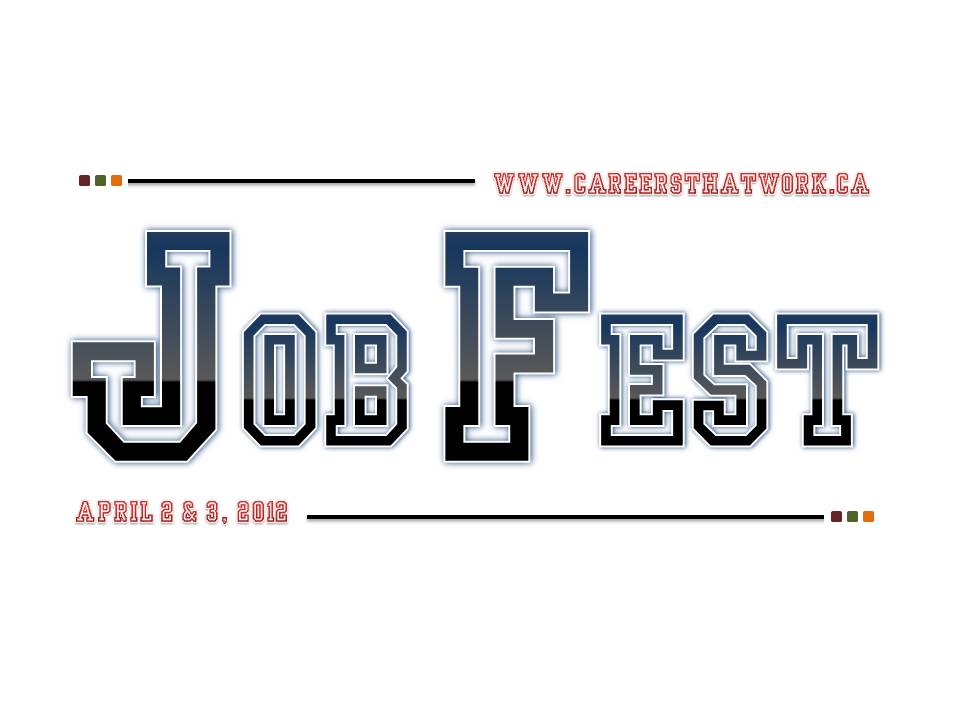 What kinds of exhibitors will be at Job Fest?
Over 30 booths representing the following industry sectors and training institutions:
Beside the more traditional industries of agriculture and forestry are emerging technical fields in Engineering/Steel Fabrication,  BioScience (“green” technologies), Aerospace and ICT (gaming, social media, mobile apps).
Did you know?
Value Added Food 

Value Added Wood 

Industrial Fabrication

BioScience 

Aerospace 

Information and Communication Technology
The Provincial Government has identified these 6 areas as growth sectors that could lead to many opportunities for employment and careers here in our province!
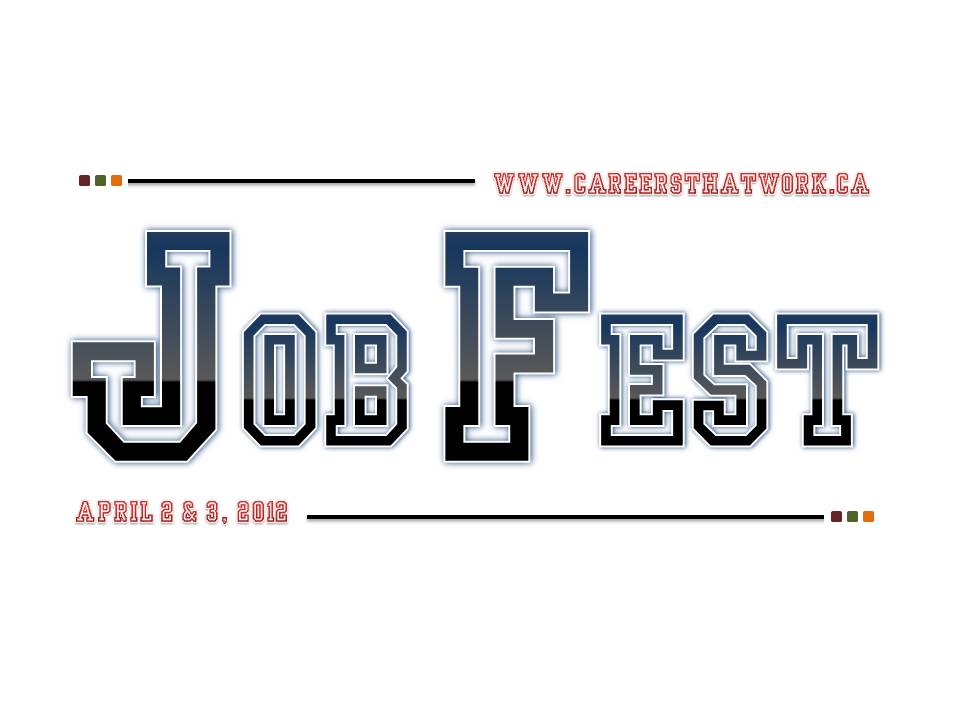 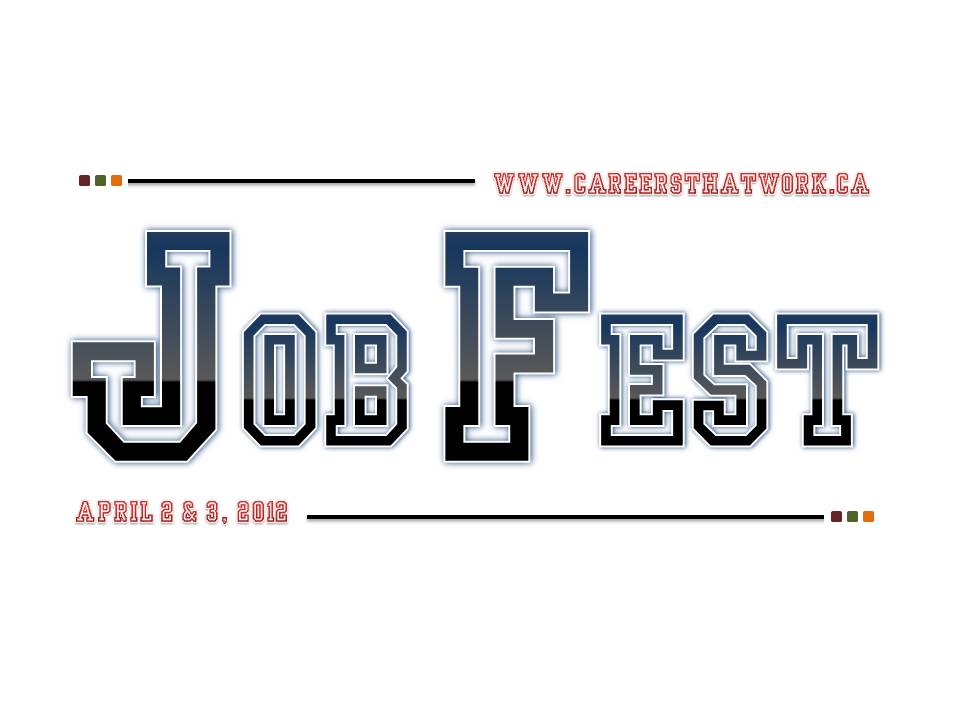 [Speaker Notes: Introduce presenters

Explanation of Job Fest

Time: 1 minute]
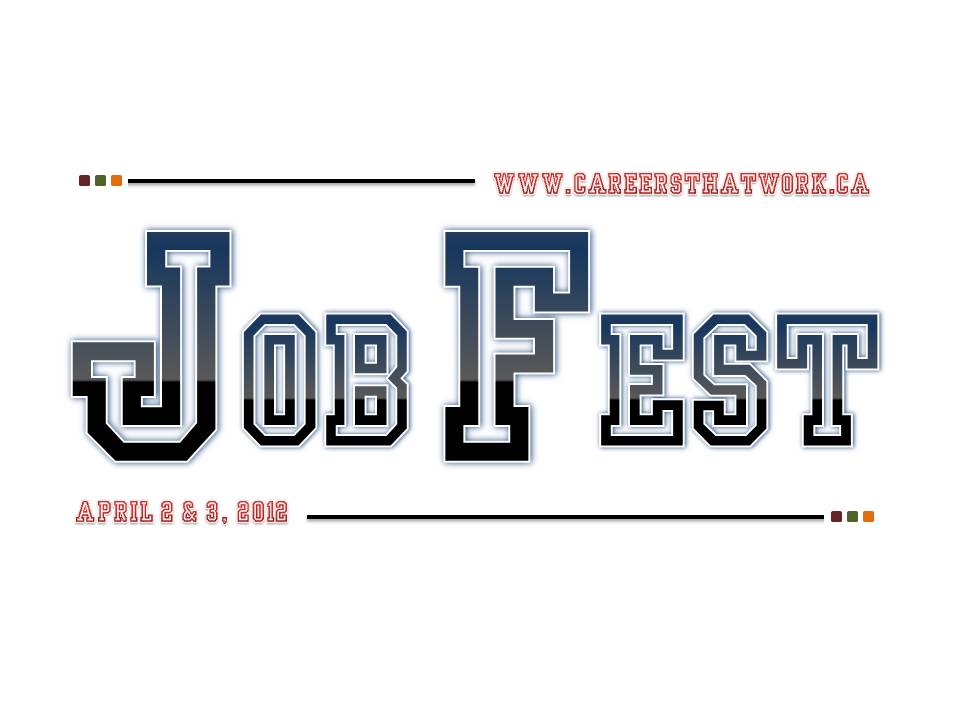 What kinds of exhibitors will be at Job Fest?
Supply Chain and Logistics 

Arts, Culture, Tourism and Recreation 

Mining 

Energy 

Apparel and Textiles

Public Safety and Justice

Contact Centres
If you are looking for interesting careers at Job Fest, you can talk to graphic and tattoo artists, musicians, broadcasters, film makers, video games designers and entrepreneurs.

Maybe adrenaline-based jobs are more your style. Check out firefighting, policing, military or emergency medicine.
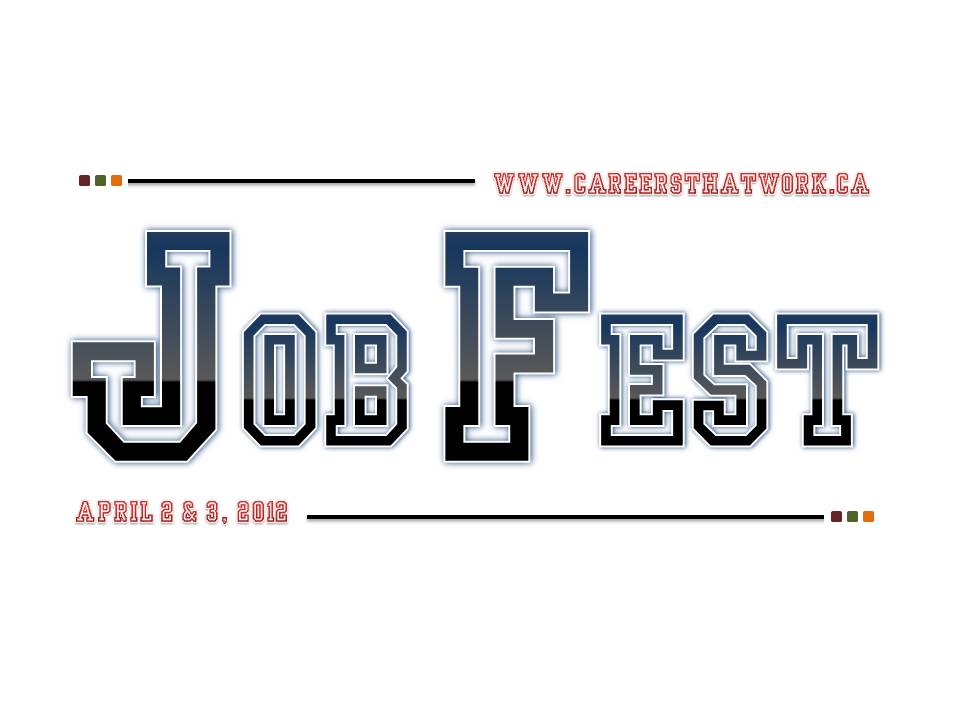 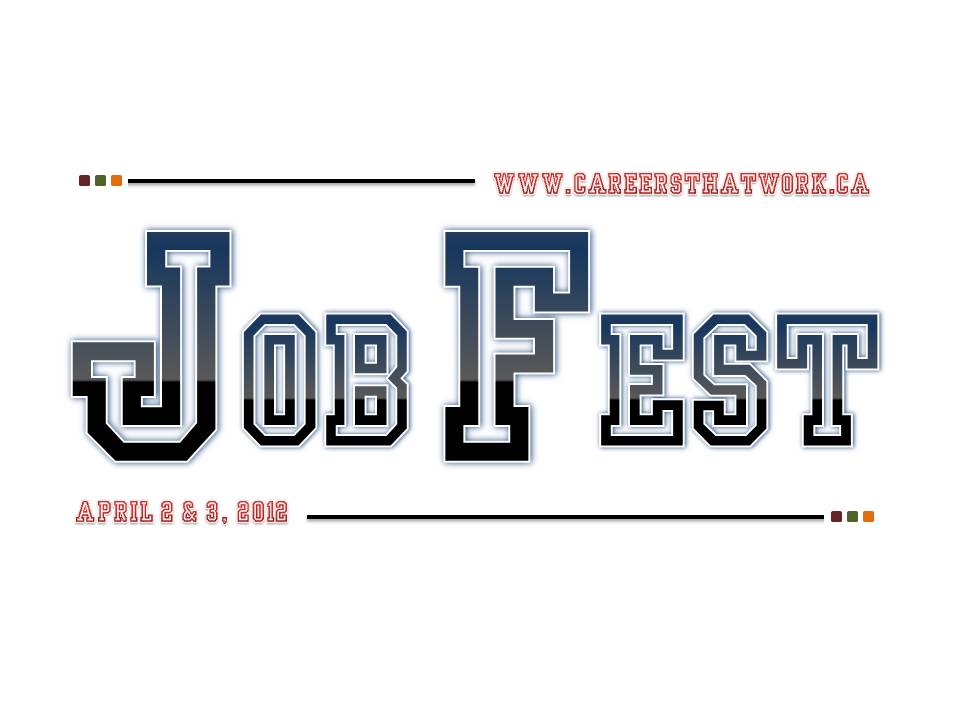 [Speaker Notes: Introduce presenters

Explanation of Job Fest

Time: 1 minute]
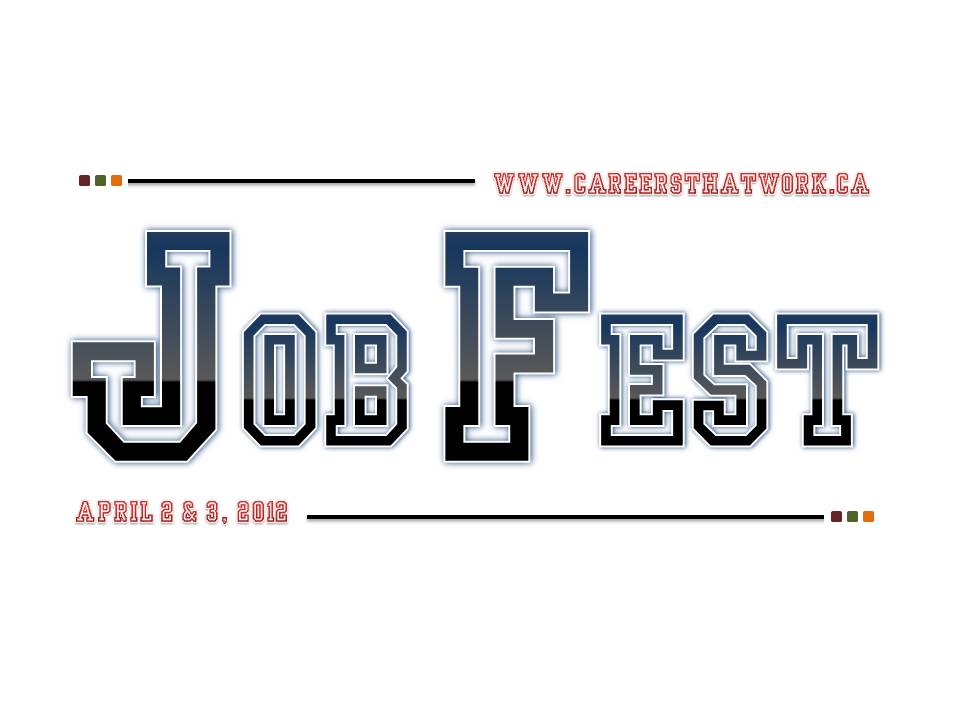 What kinds of exhibitors will be at Job Fest?
Transportation

Trades and Technology

Business and Finance

Plastics 

Printing 

Social Sciences 

Medical and Health Care
How would you like to make lots of money?

Job Fest is about opening your mind to all the possibilities that exist in the local and global marketplaces. 

Discover how entrepreneurs and large companies alike have found ways to combine industry sectors to take traditional industries in exciting new areas.
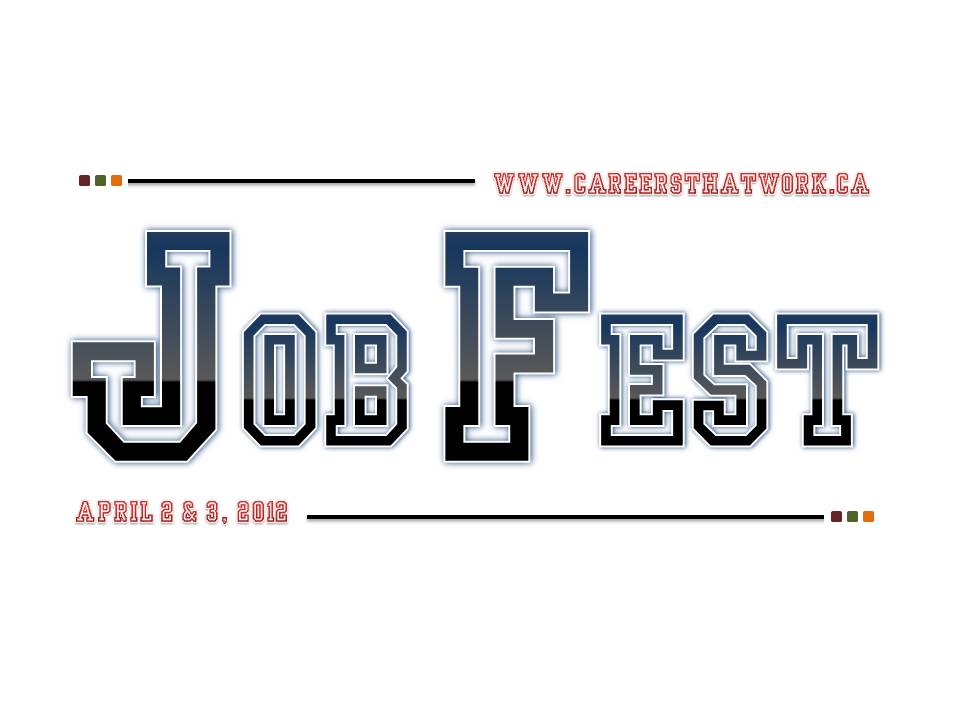 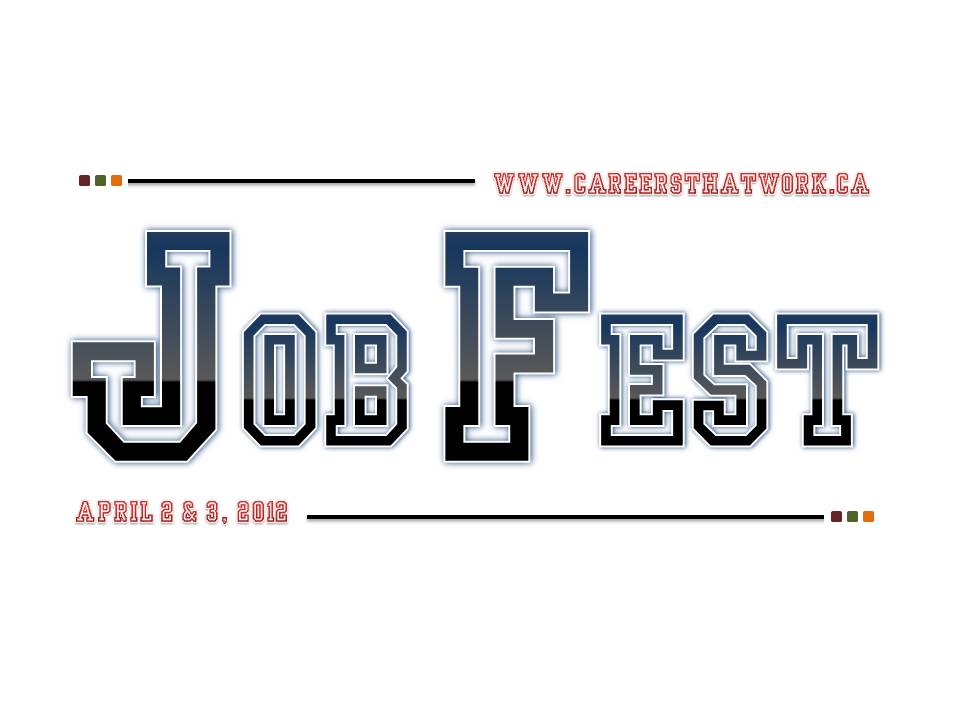 [Speaker Notes: Introduce presenters

Explanation of Job Fest

Time: 1 minute]
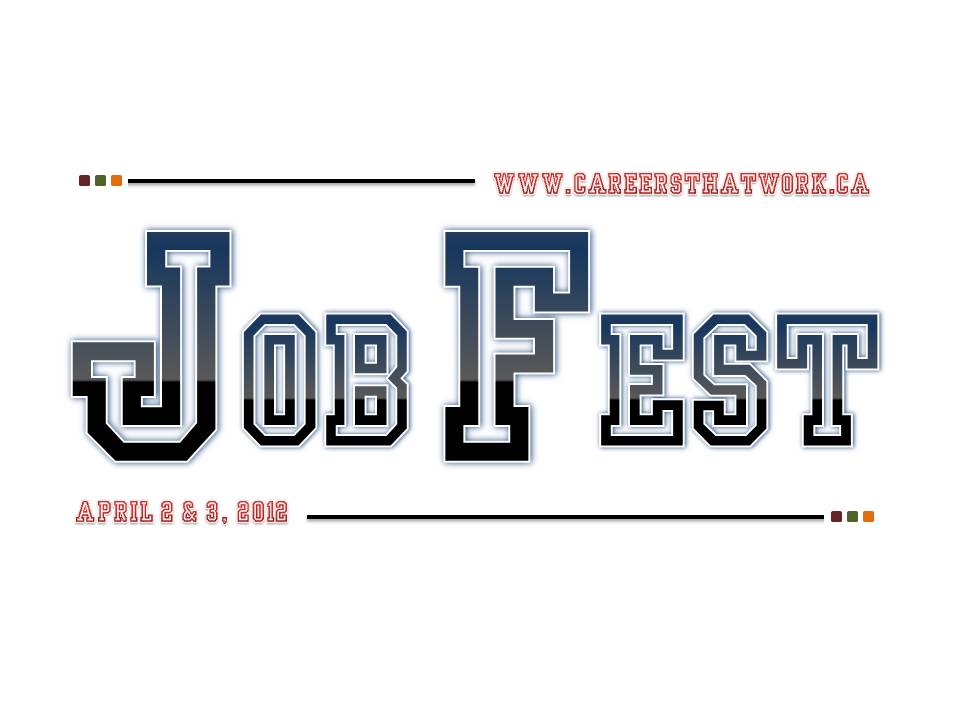 What kinds of exhibitors will be at Job Fest?
Government 

Retail and Service Industries 

Community Colleges

Universities

Private Training Schools

Finance and Saving for Your Future

Career Planning Tools
Within each of these exhibitor booths are a wide assortment of companies, government agencies, and/or training institutions that are volunteering their time to give you information to help kick start your career.

This is an opportunity that is available exclusively to students in the Anglophone South School District! 

Talk about getting a competitive advantage!
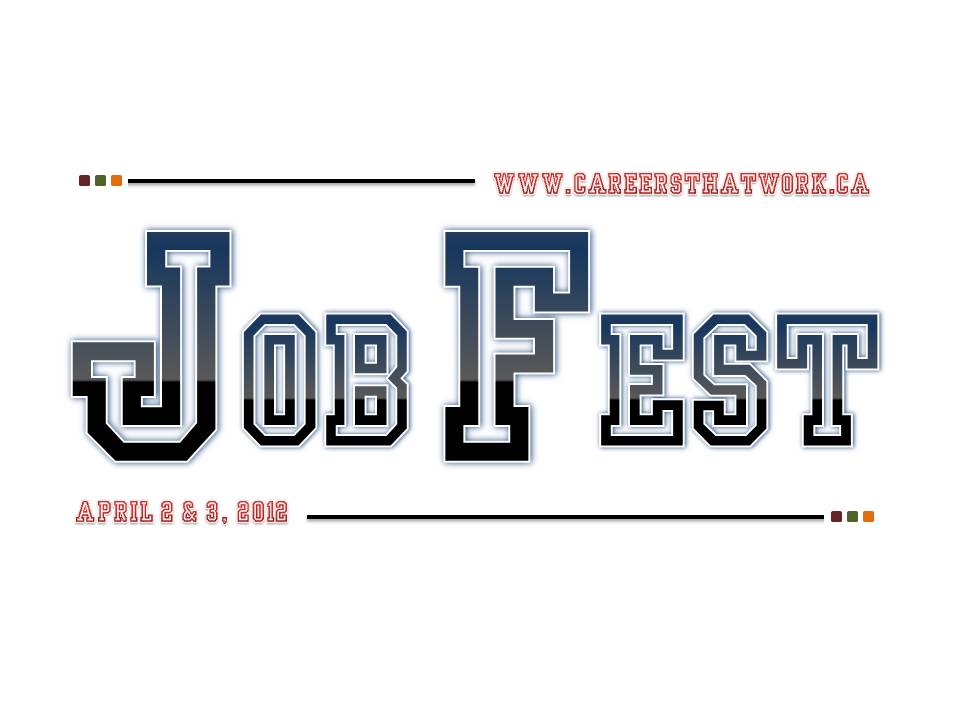 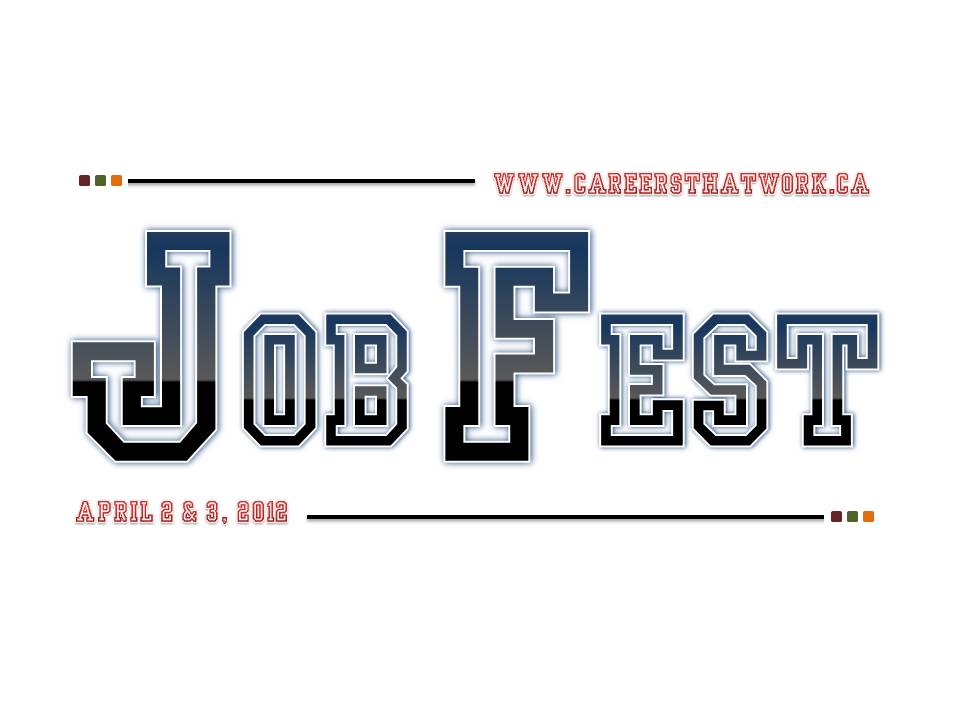 [Speaker Notes: Introduce presenters

Explanation of Job Fest

Time: 1 minute]
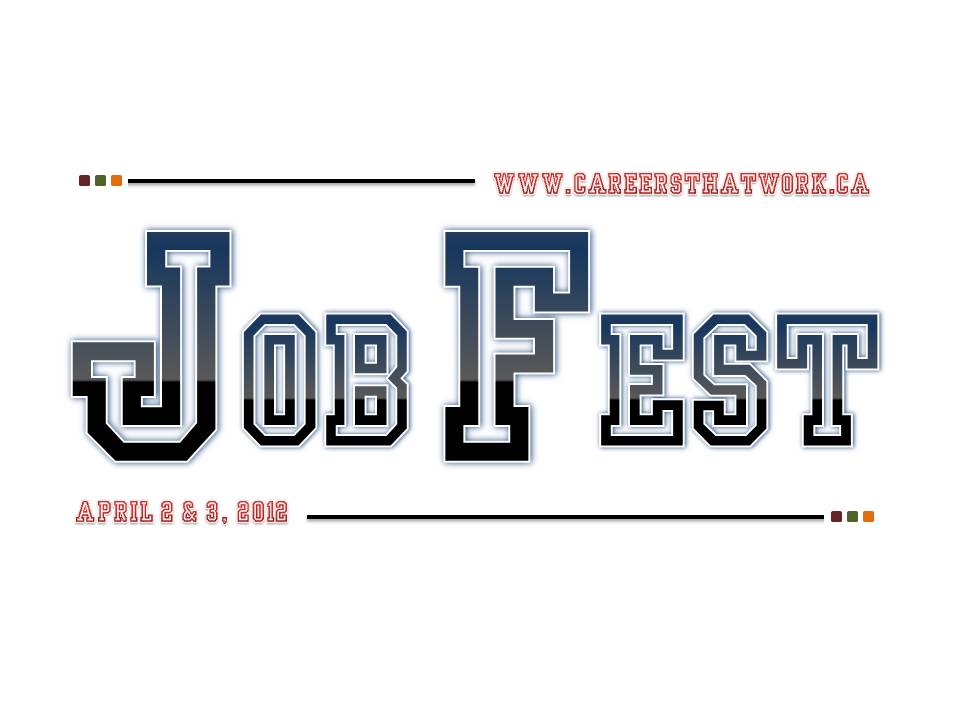 There are 3 main areas to explore:
Exhibit Hall          Auditorium       Career Resource Lounge
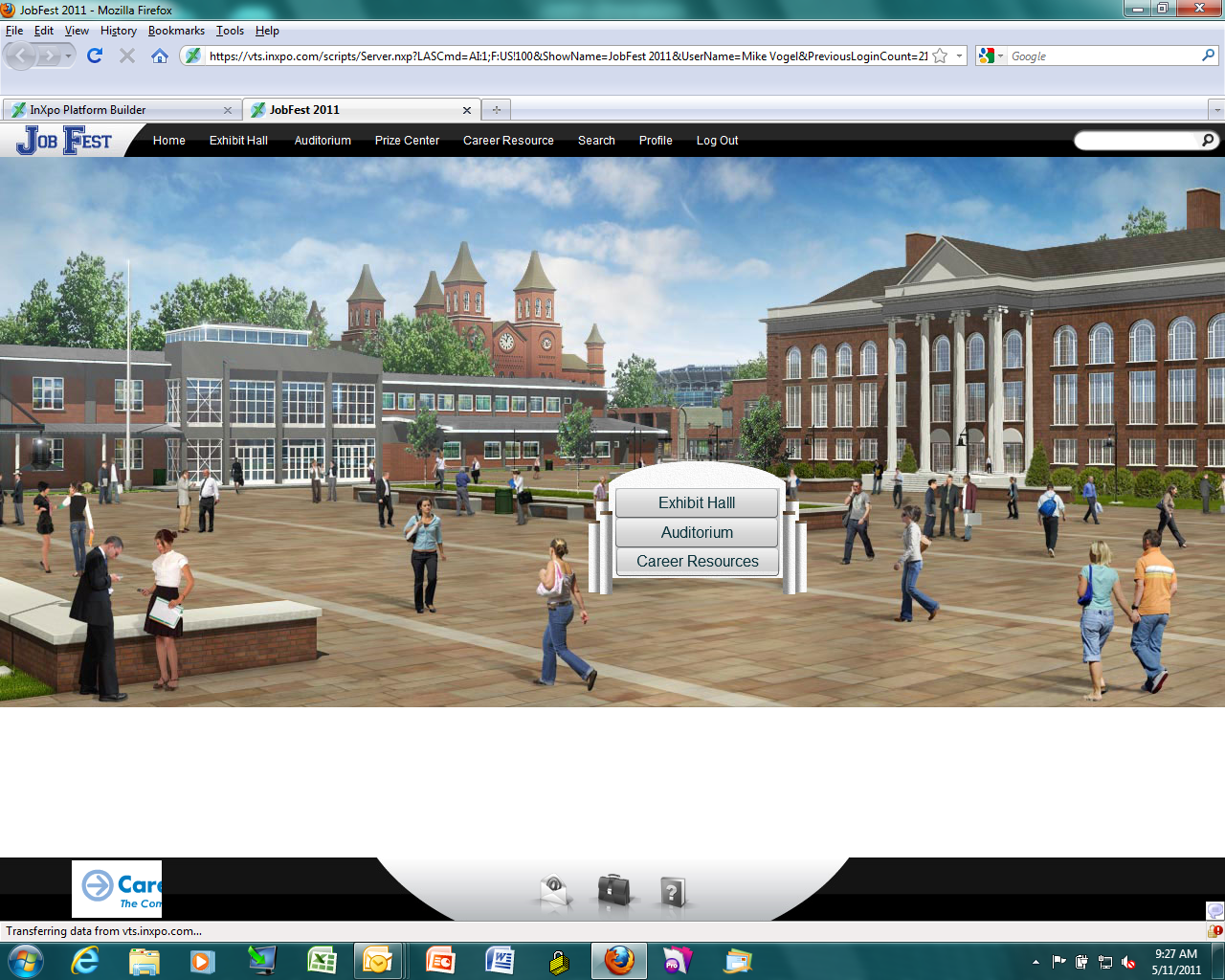 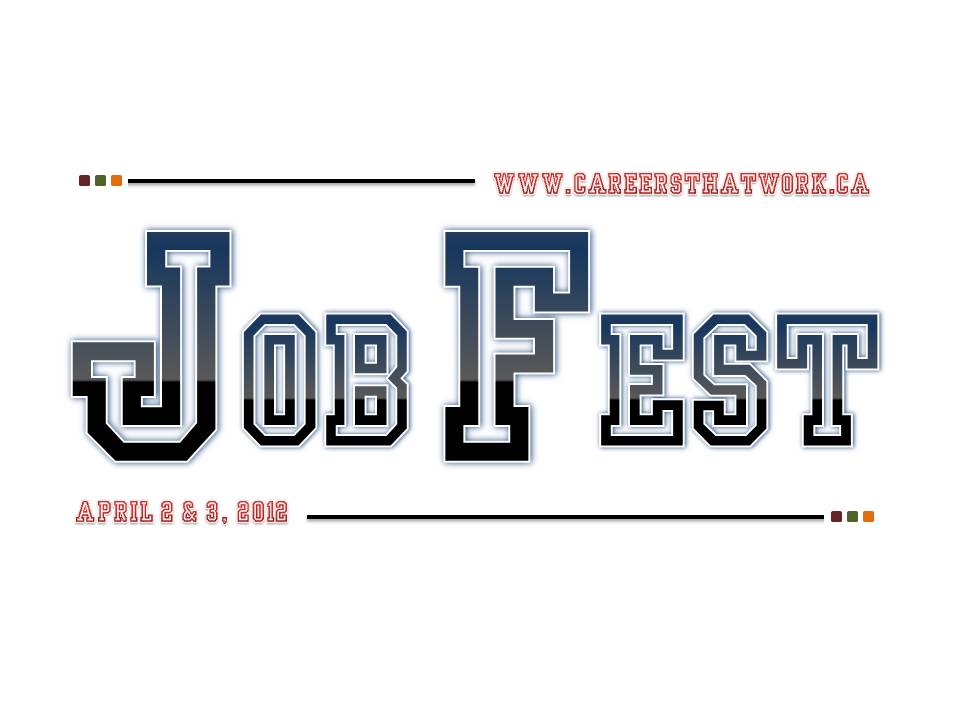 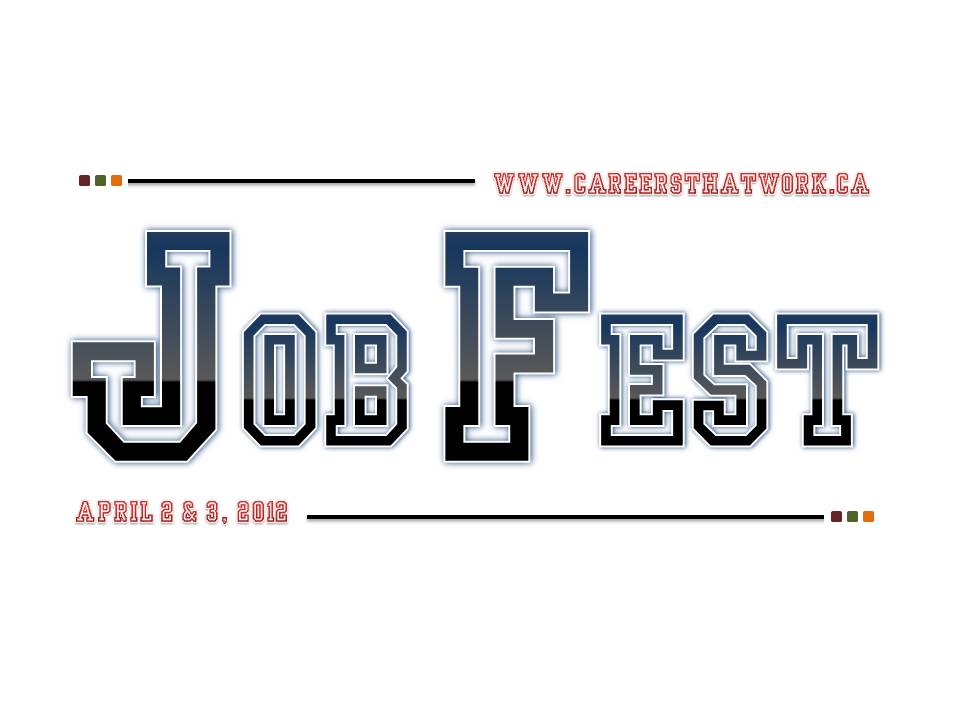 [Speaker Notes: Introduce presenters

Explanation of Job Fest

Time: 1 minute]
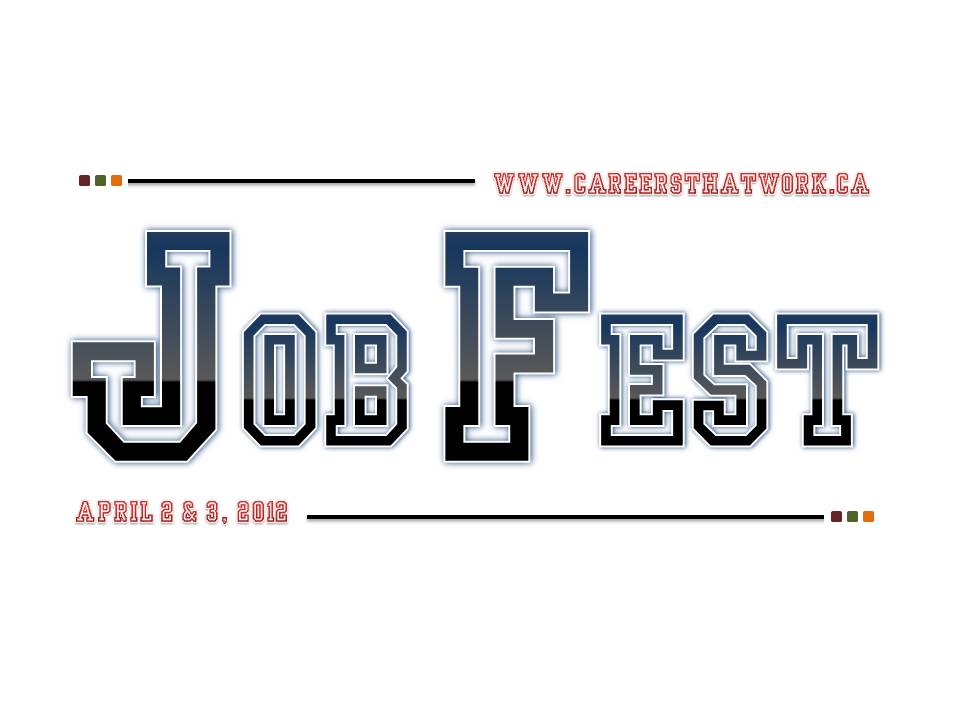 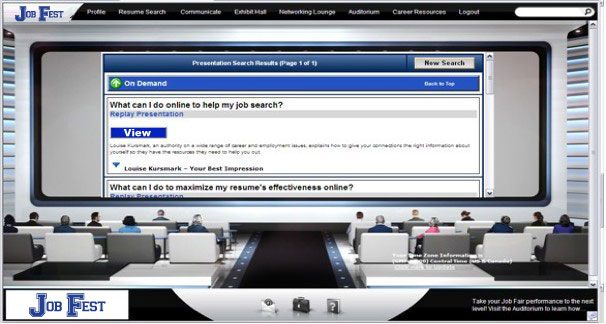 The Auditorium features pre-recorded presentation/videos that are available on demand during the event.
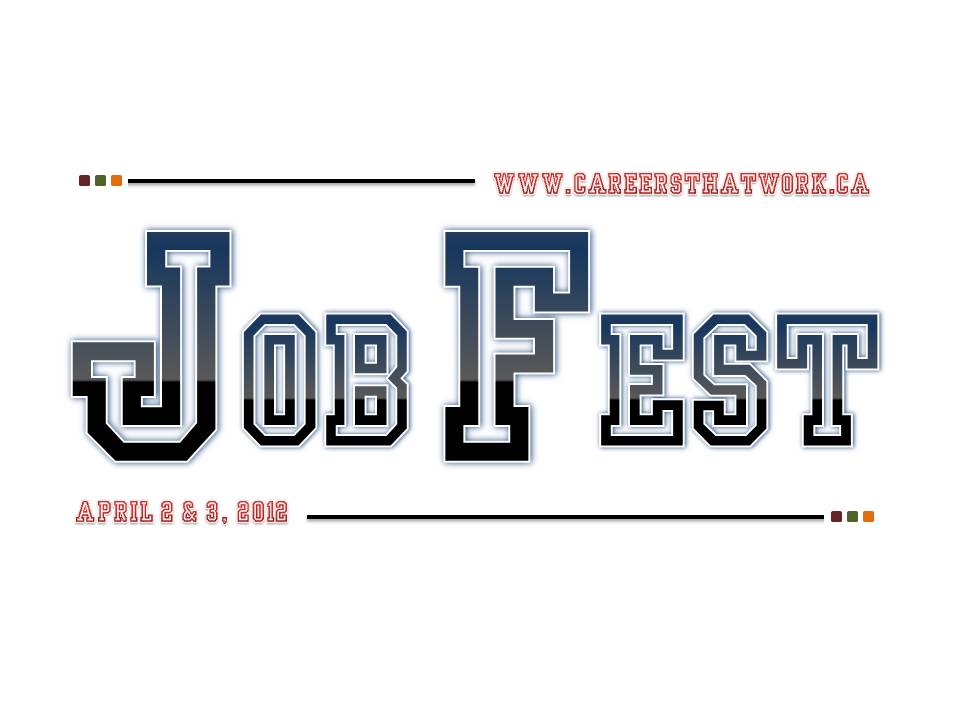 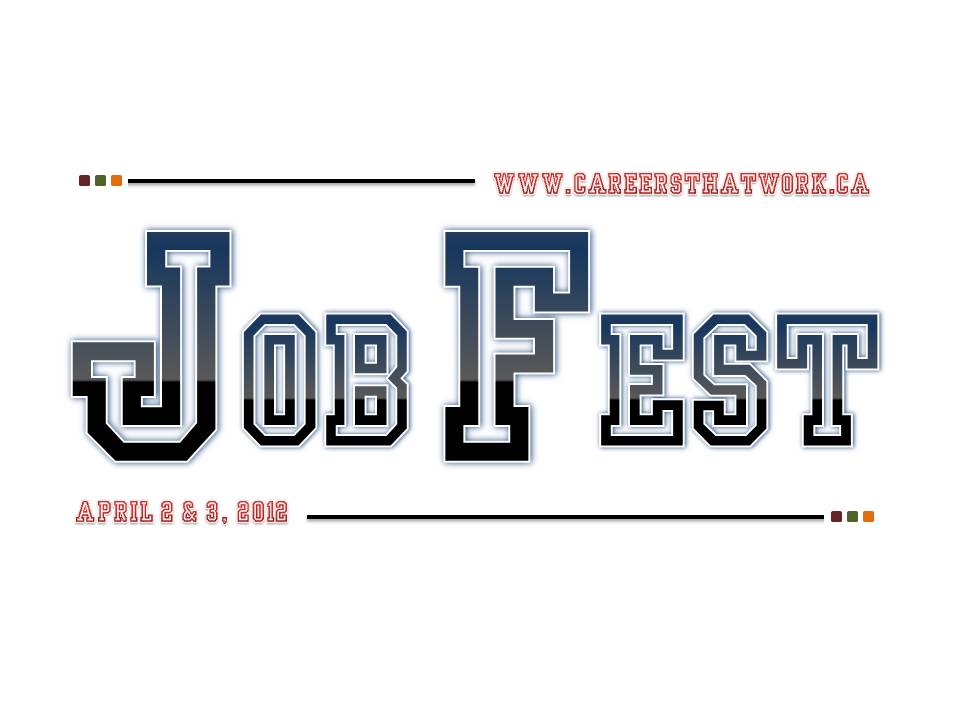 [Speaker Notes: Introduce presenters

Explanation of Job Fest

Time: 1 minute]
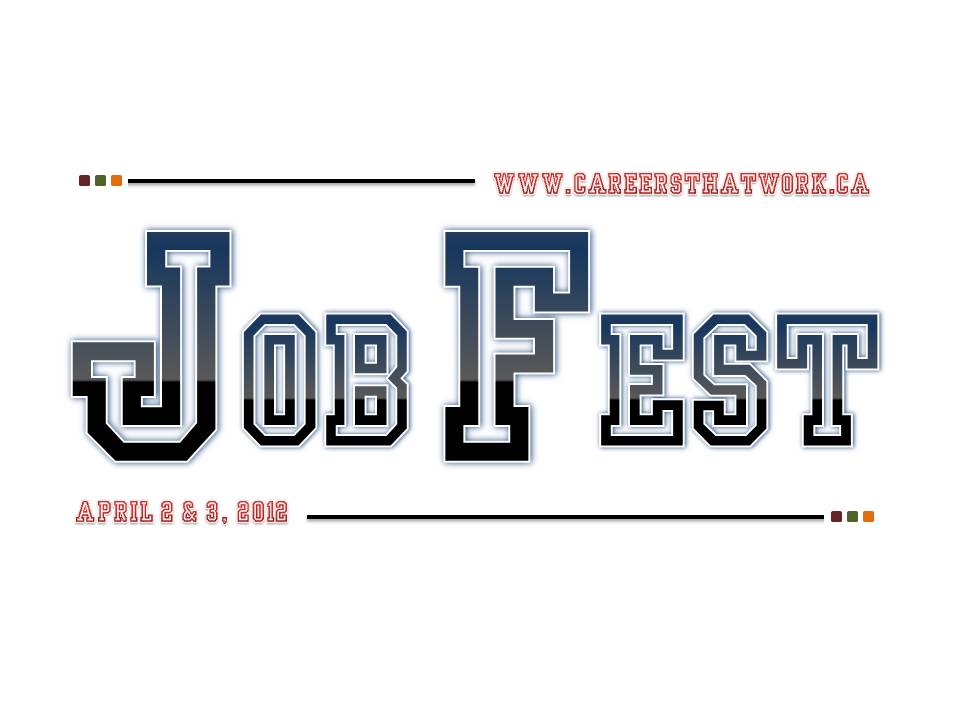 There are 3 main areas to explore:
Exhibit Hall          Auditorium       Career Resource Lounge
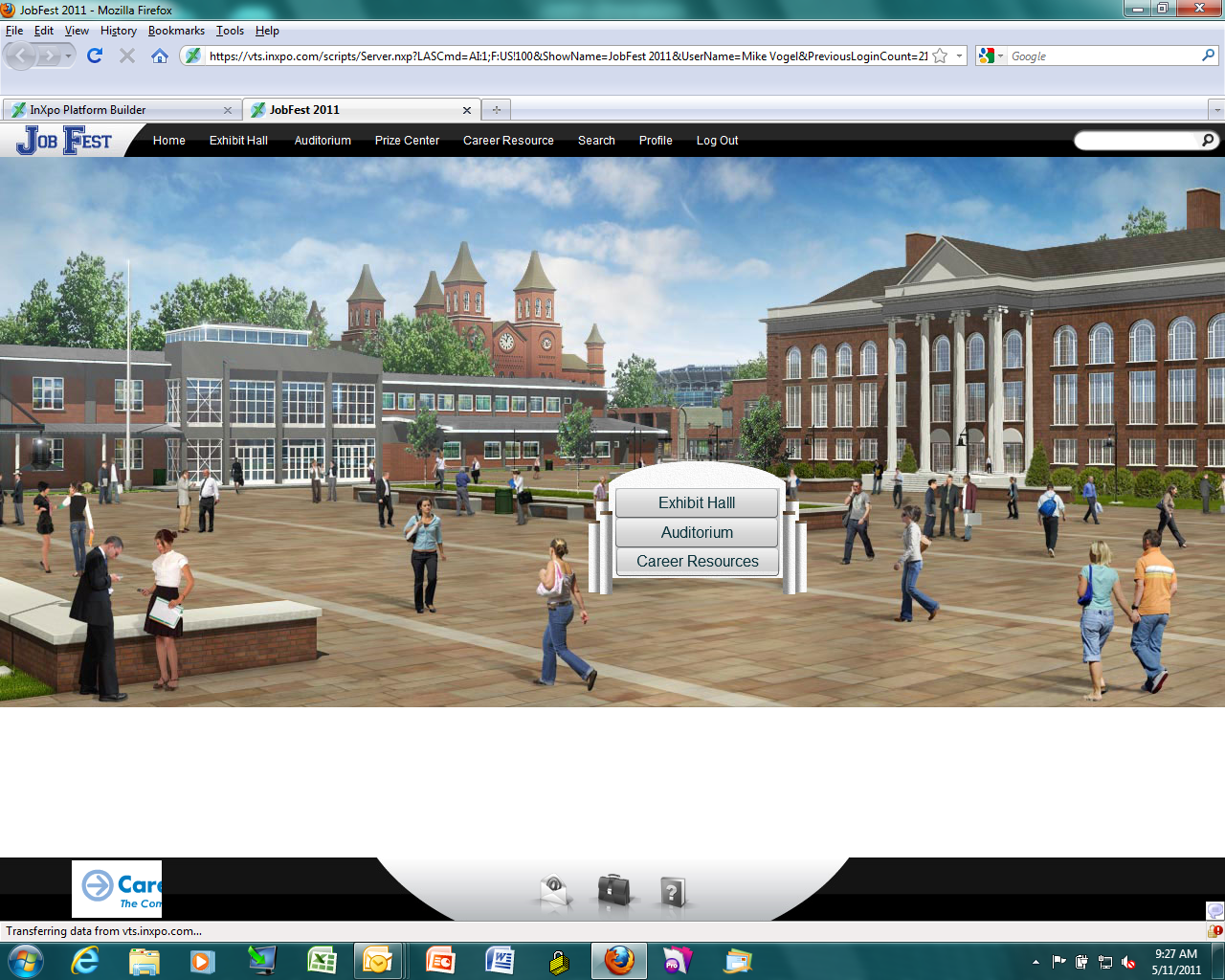 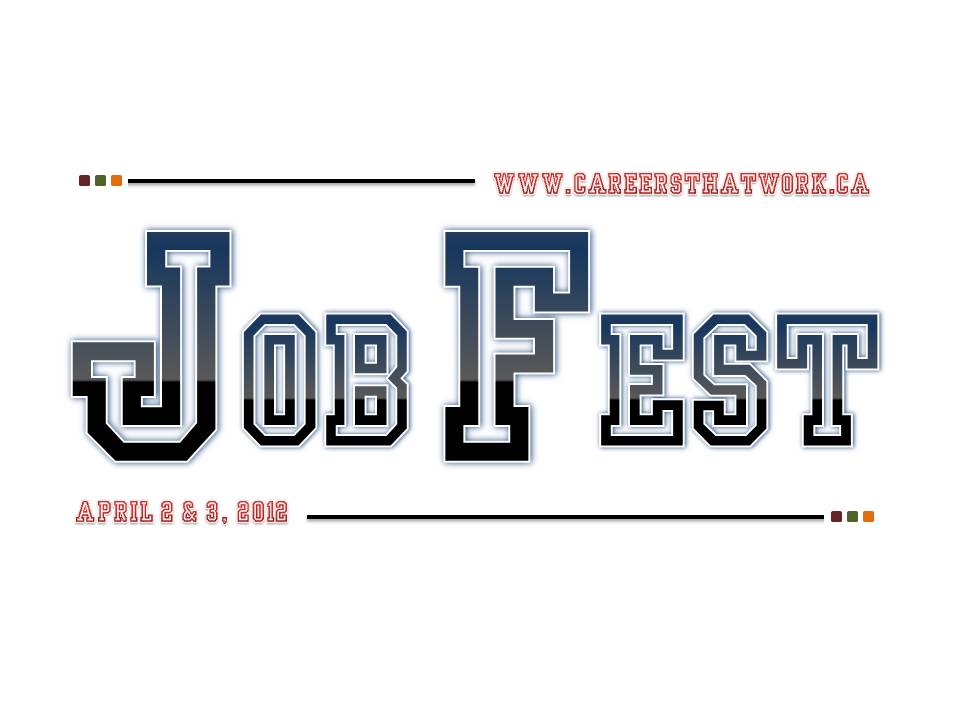 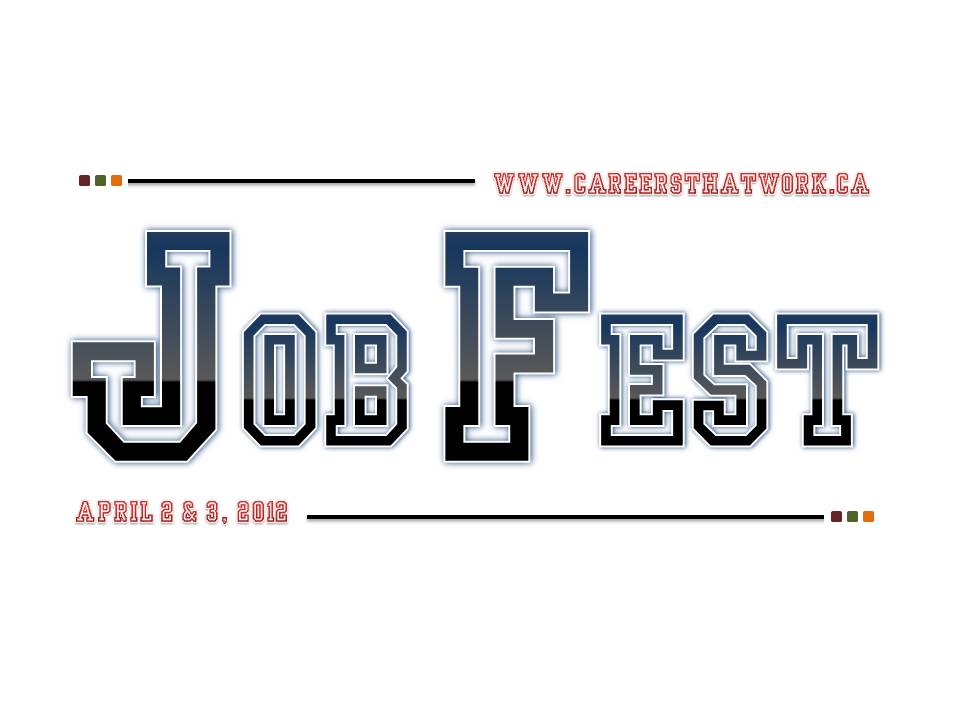 [Speaker Notes: Introduce presenters

Explanation of Job Fest

Time: 1 minute]
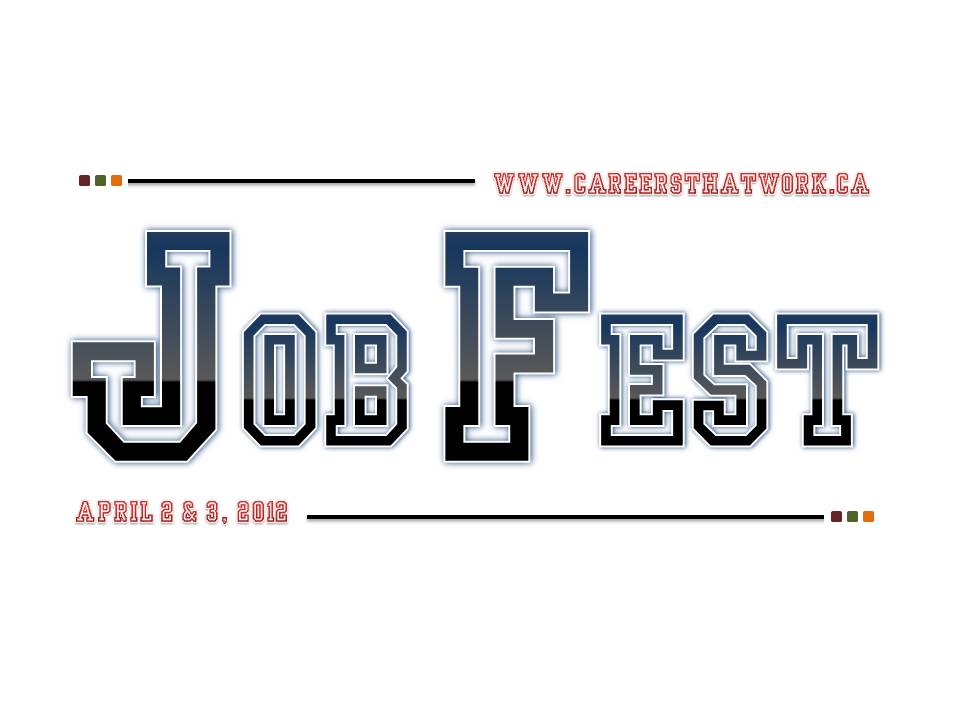 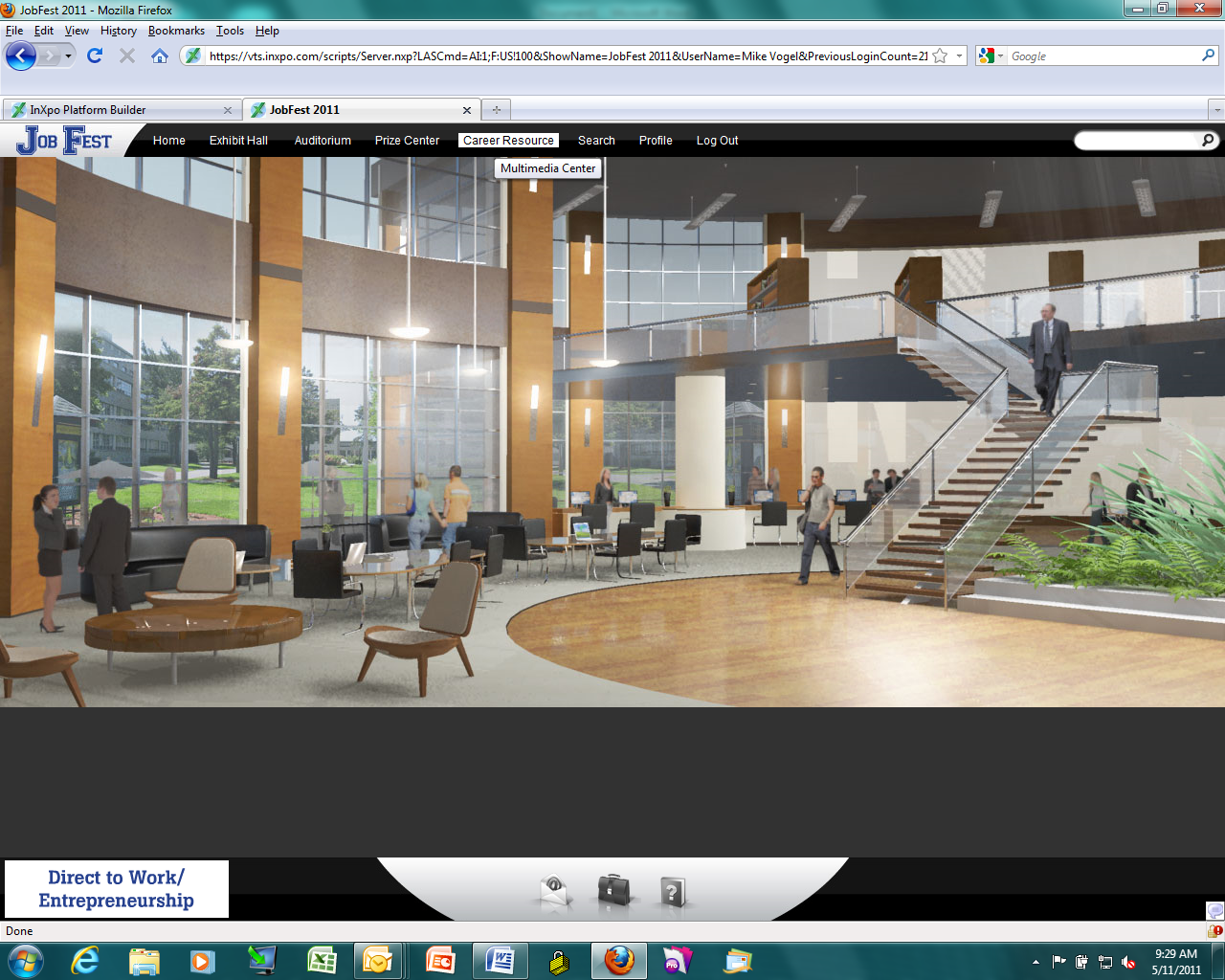 The information found in the Career Resource Lounge are especially helpful for your summer job search and deciding on your career options once you graduate from high school.
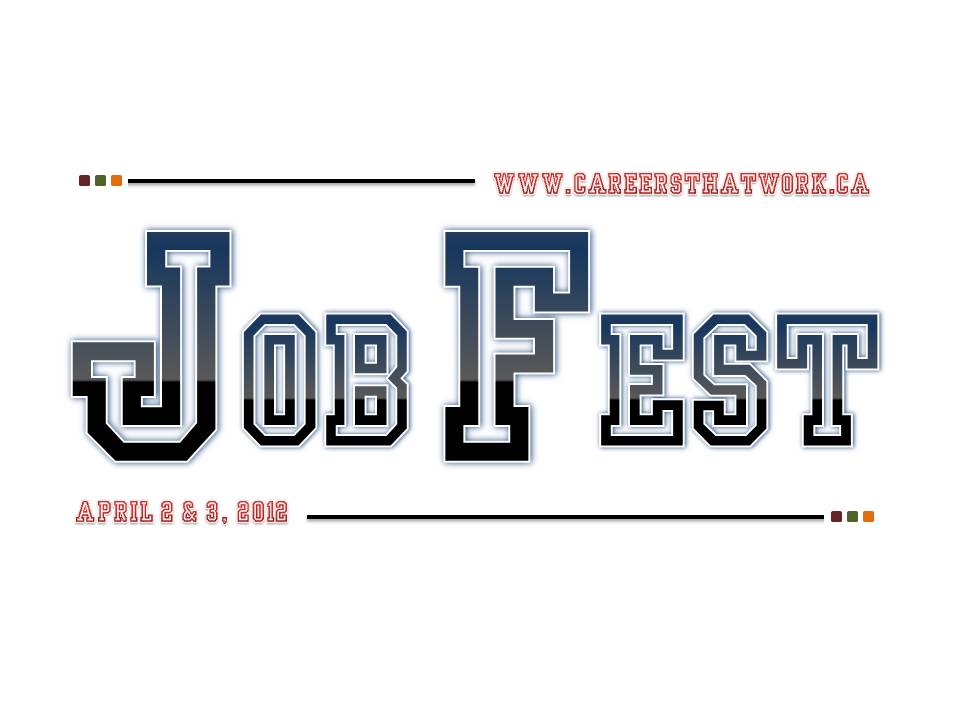 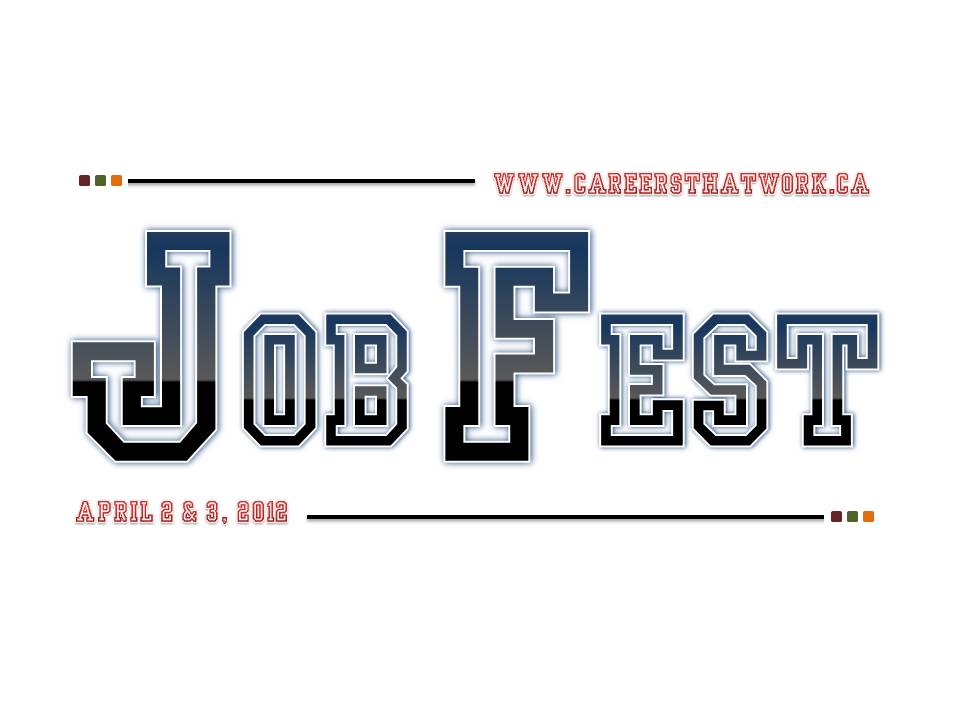 [Speaker Notes: Introduce presenters

Explanation of Job Fest

Time: 1 minute]
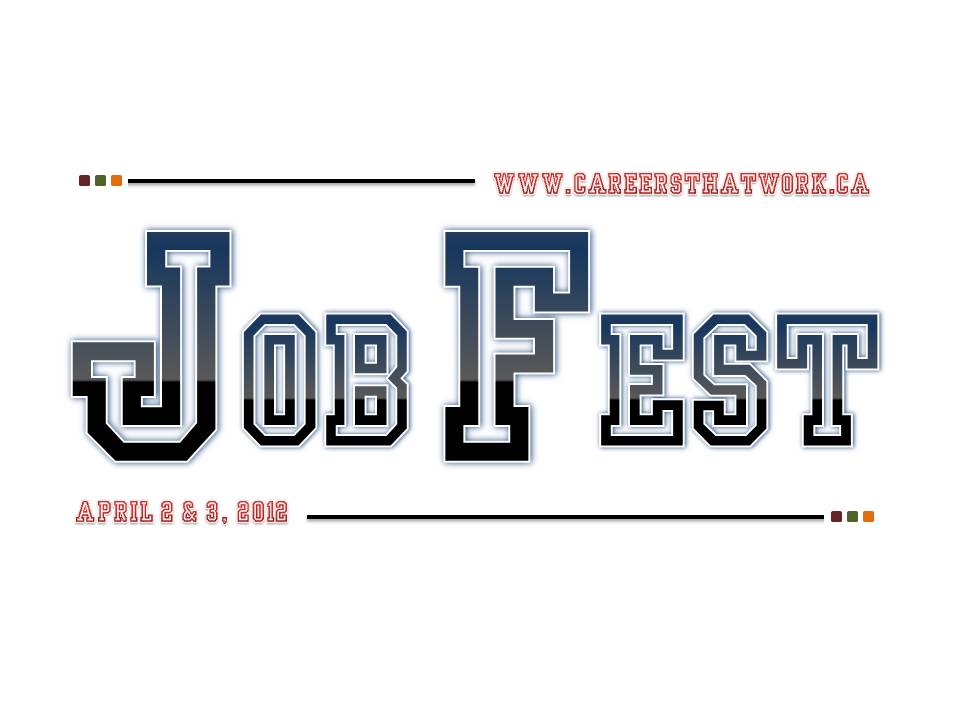 OK, so how do you participate in Job Fest?
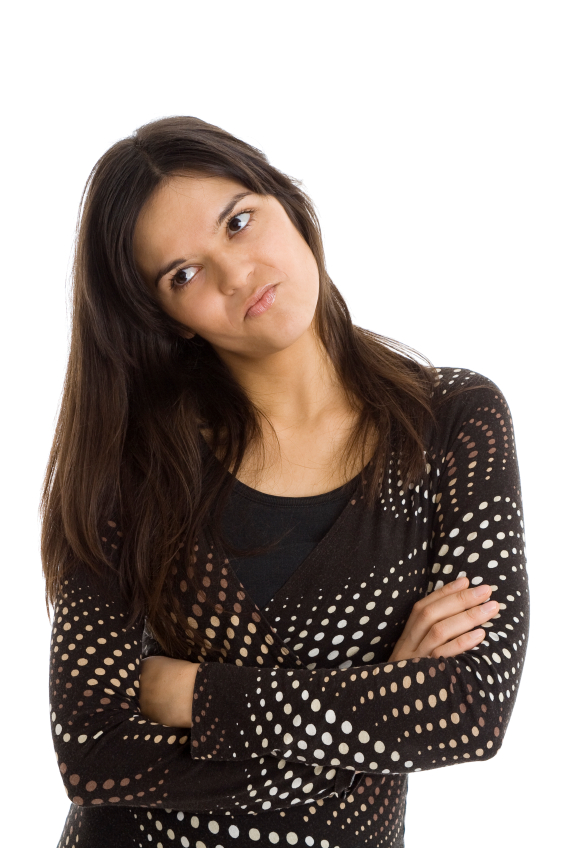 Visit during your scheduled class time on April 3rd or 4th
Visit as often as you wish from your home computer from April 6th to 30th.

Hone your job search skills by 
applying to have a practice interview
with an HR professional.

This will get your résumé ready for your summer job search and provide you with valuable coaching tips!
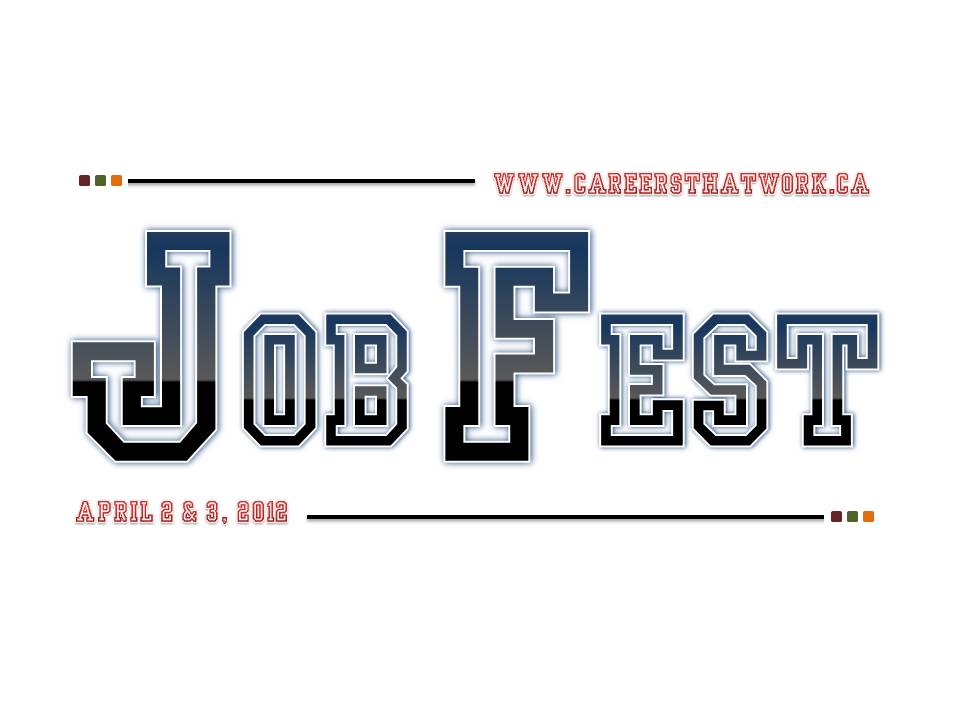 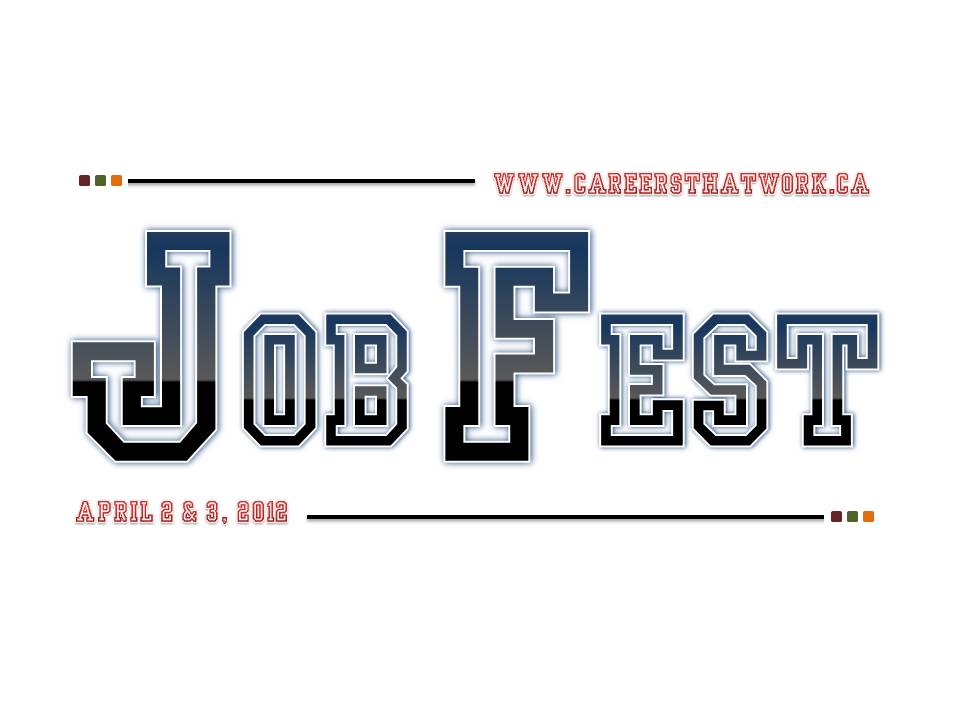 [Speaker Notes: Introduce presenters

Explanation of Job Fest

Time: 1 minute]
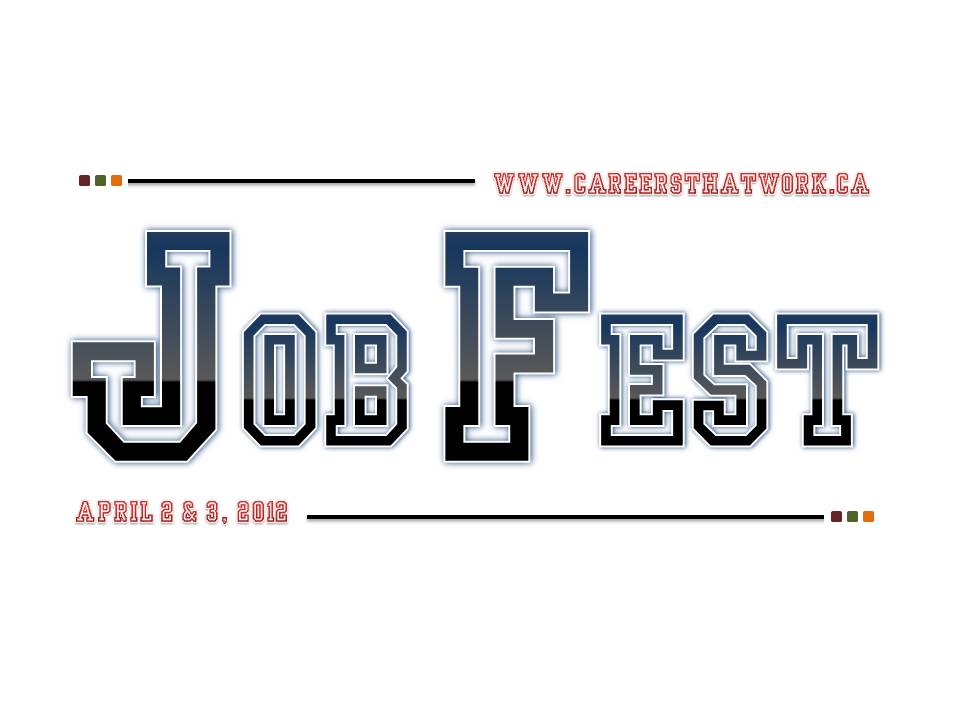 March 1st
Deadline for students to submit résumés/cover letters to Guidance Office.

March 11th – March 15th
Résumés short-listed by each school.

March 20th – March 22nd
If your résumé is selected, you will be notified that you have a chance to participate in a practice interview.

April 3rd and April 4th
JOB FEST 2013 (LIVE EVENT)

April 15th – April 18th
PRACTICE INTERVIEWS for selected students.
The interviews will be in person and take place in your high school.
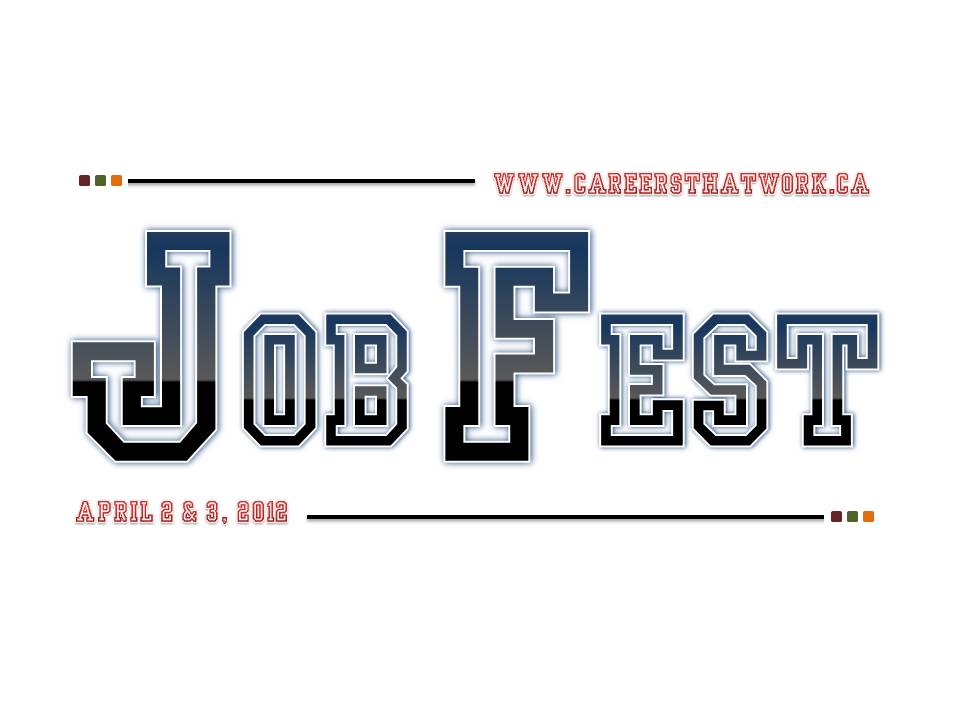 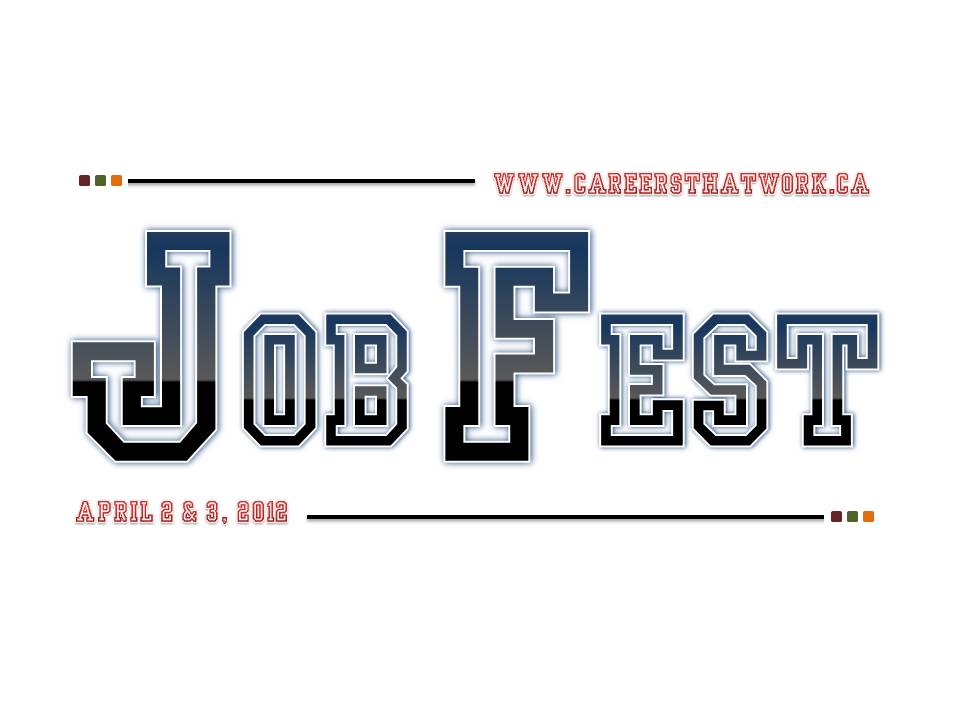 [Speaker Notes: Introduce presenters

Explanation of Job Fest

Time: 1 minute]
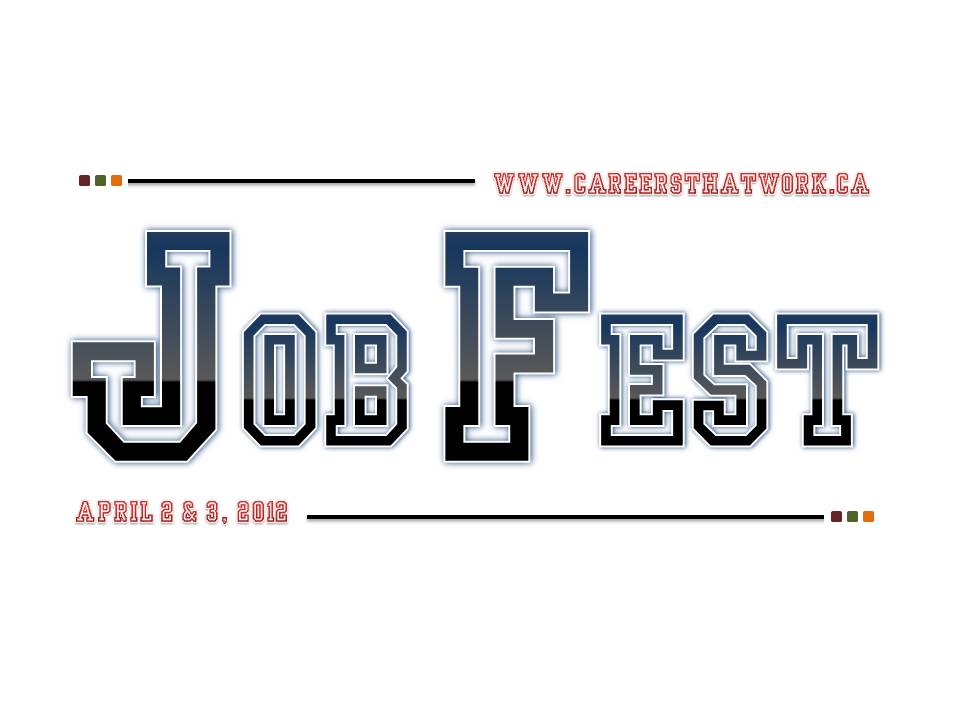 LET’S REVIEW THE BENEFITS:

Learn how to use new recruitment tools that employers and training schools are currently using.

Talk to employers about career 
opportunities.

Talk to schools about admission requirements.

Get coaching advice to ace your next interview.
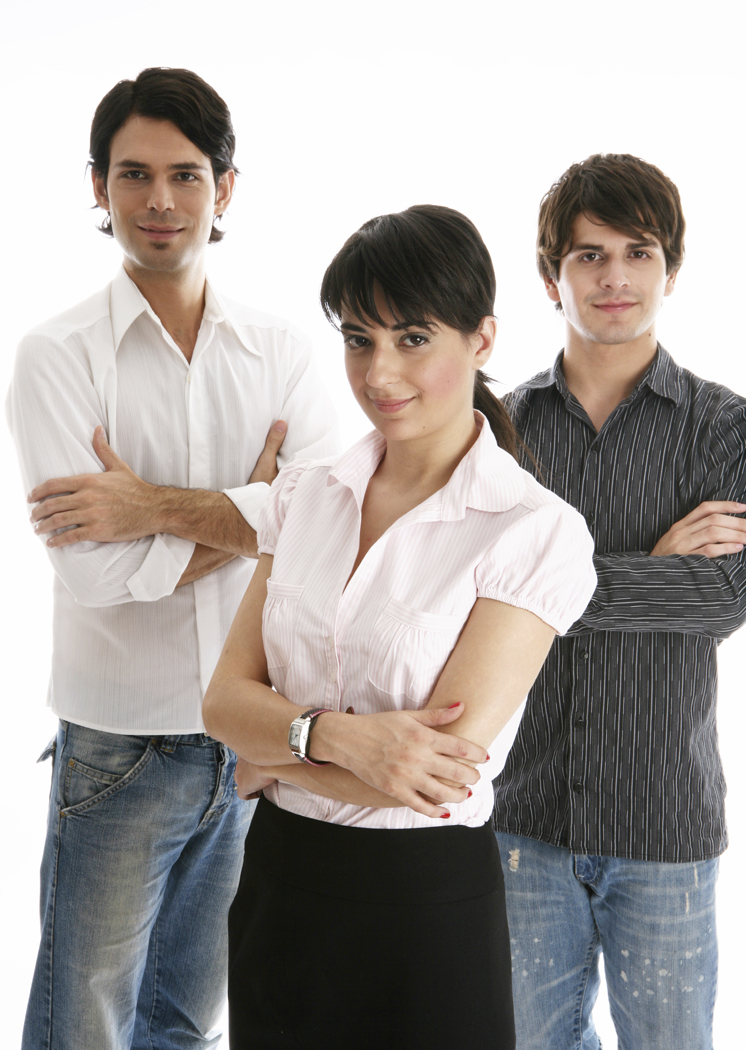 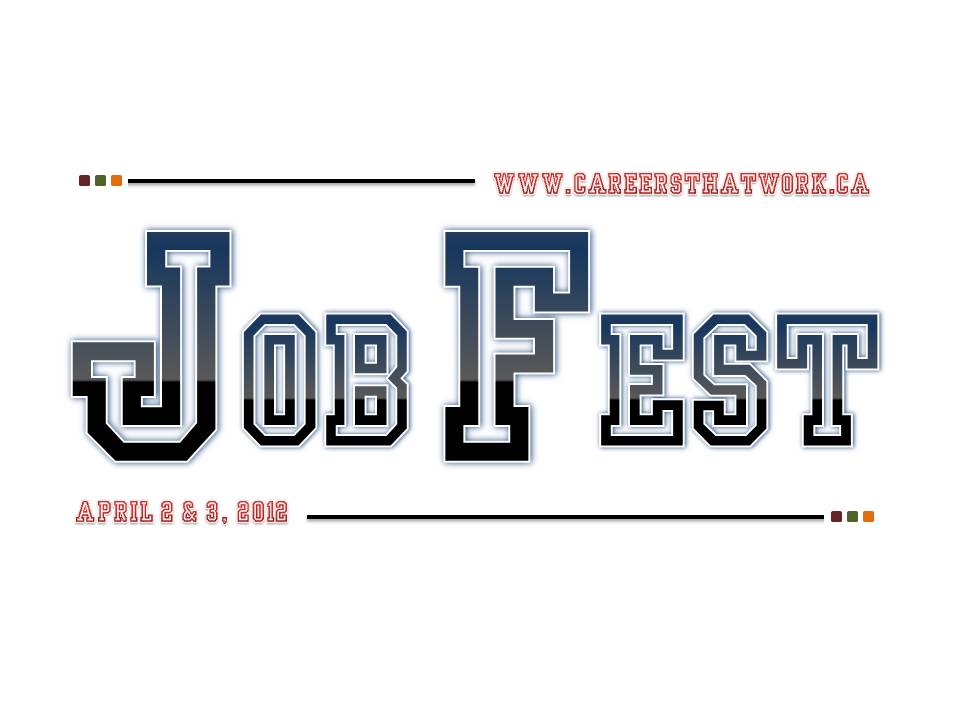 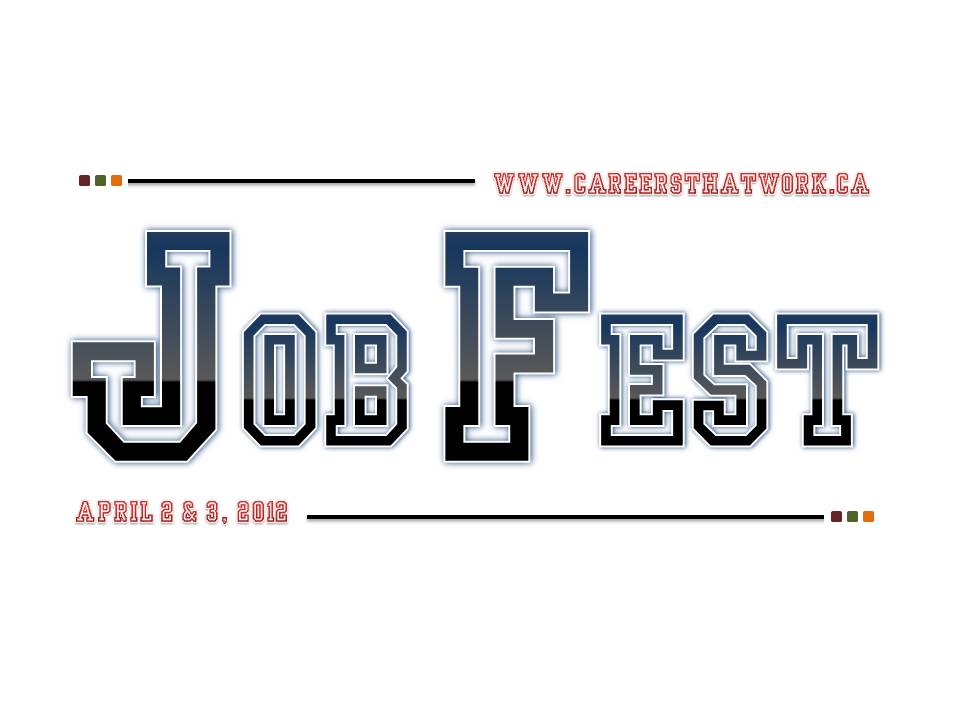 [Speaker Notes: Introduce presenters

Explanation of Job Fest

Time: 1 minute]
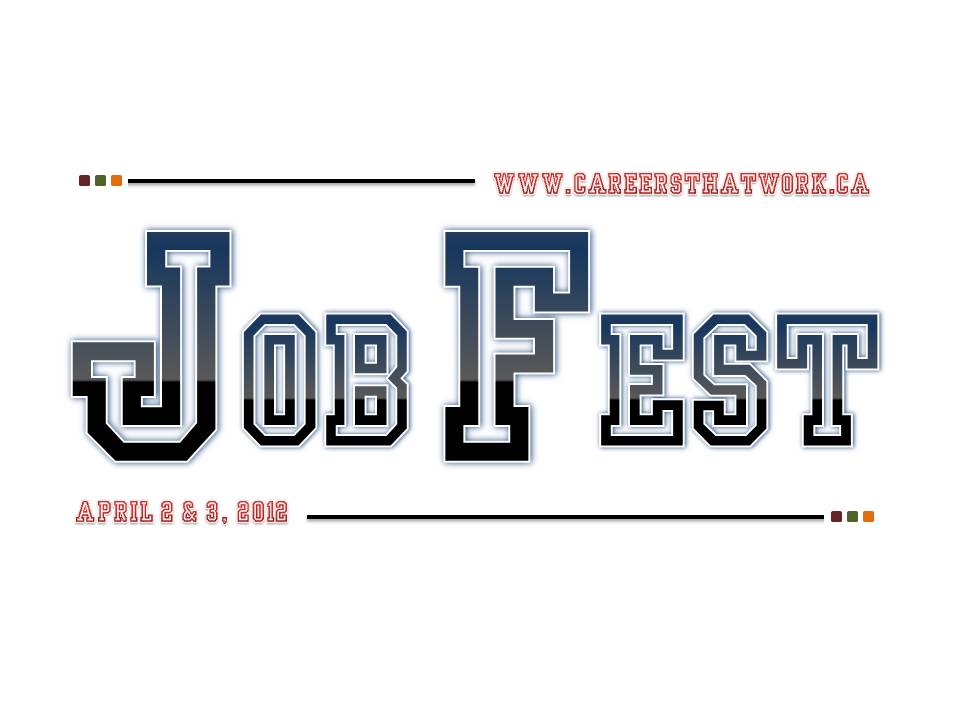 EVEN MORE BENEFITS:

Collect information and resources to give you a competitive advantage in job seeking and your career.

Discover opportunities that can provide you with money for your post secondary training.

Have some fun trying some cool technology and who knows, you may be able to find a few prizes along the way!
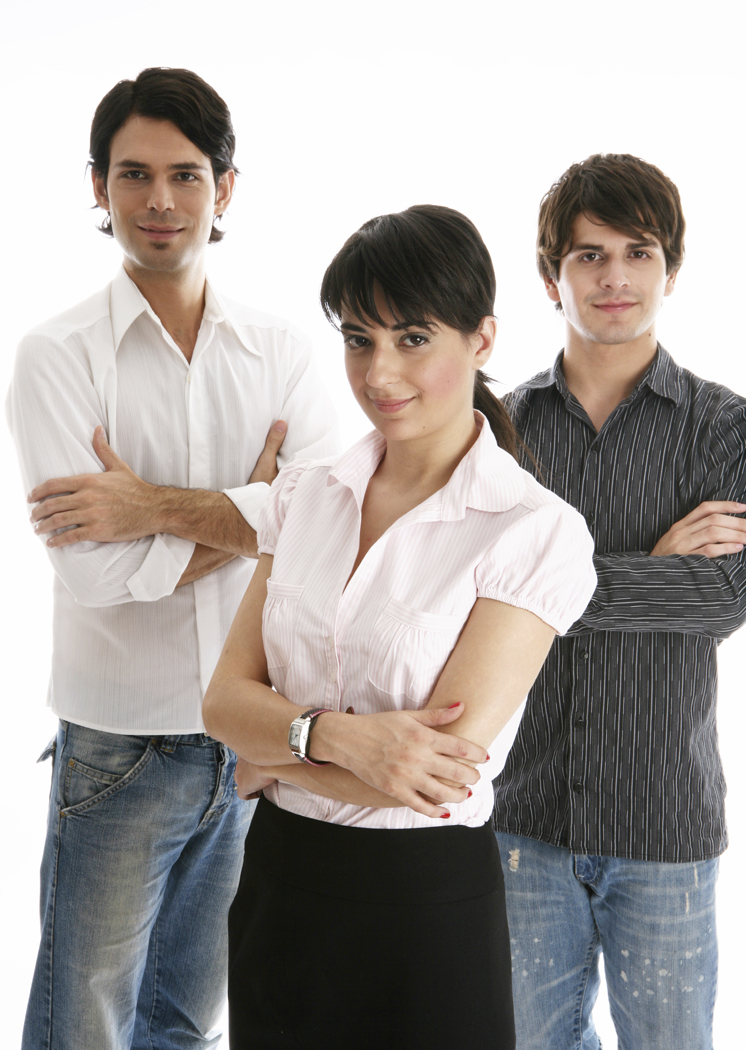 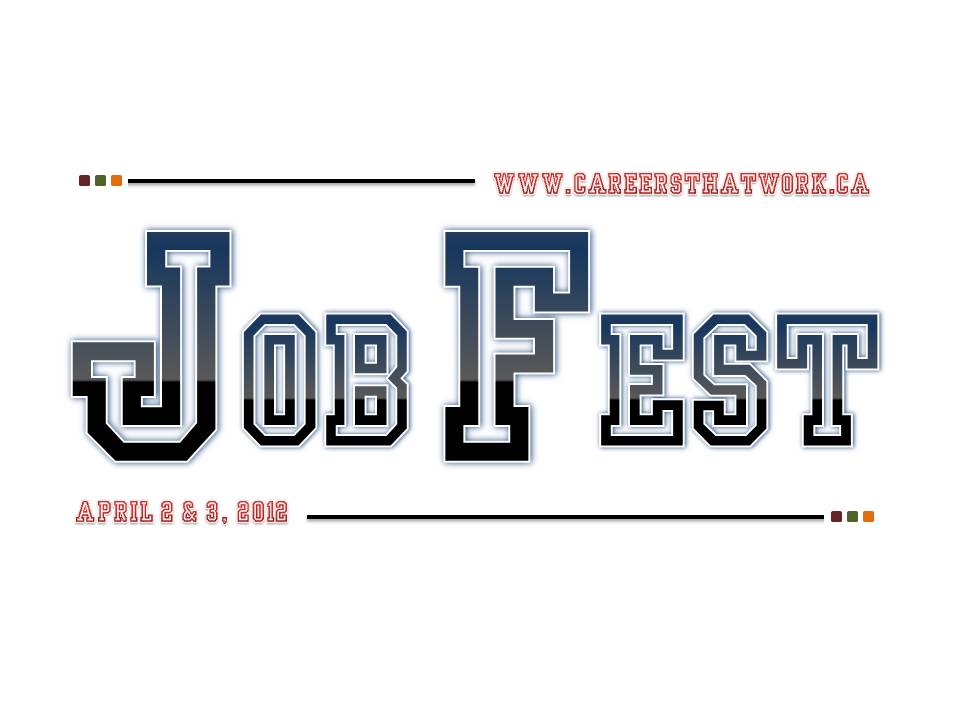 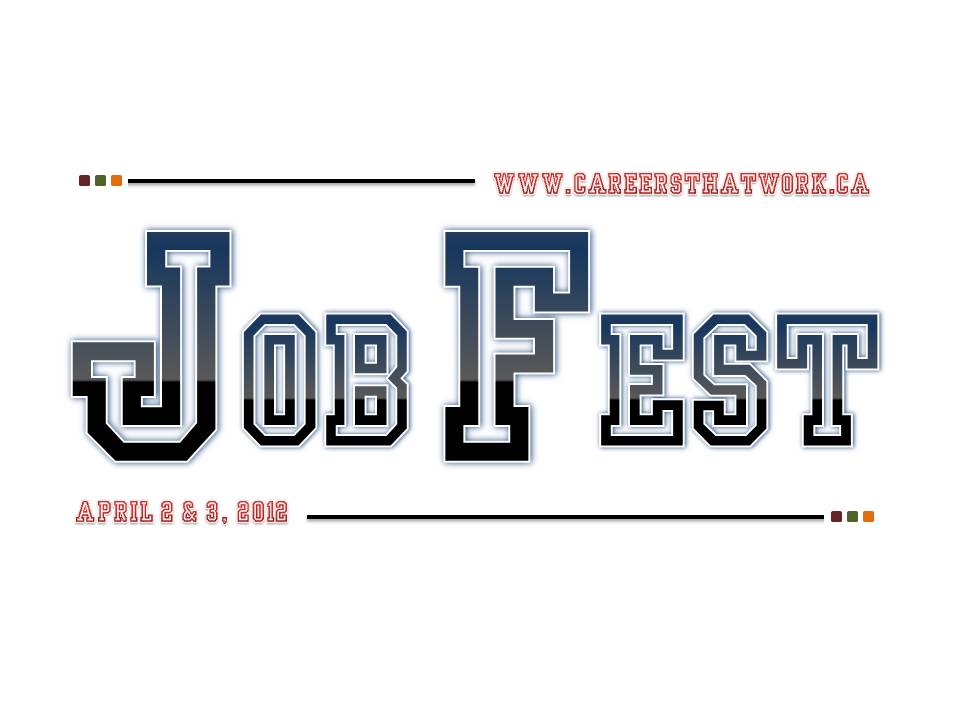 [Speaker Notes: Introduce presenters

Explanation of Job Fest

Time: 1 minute]
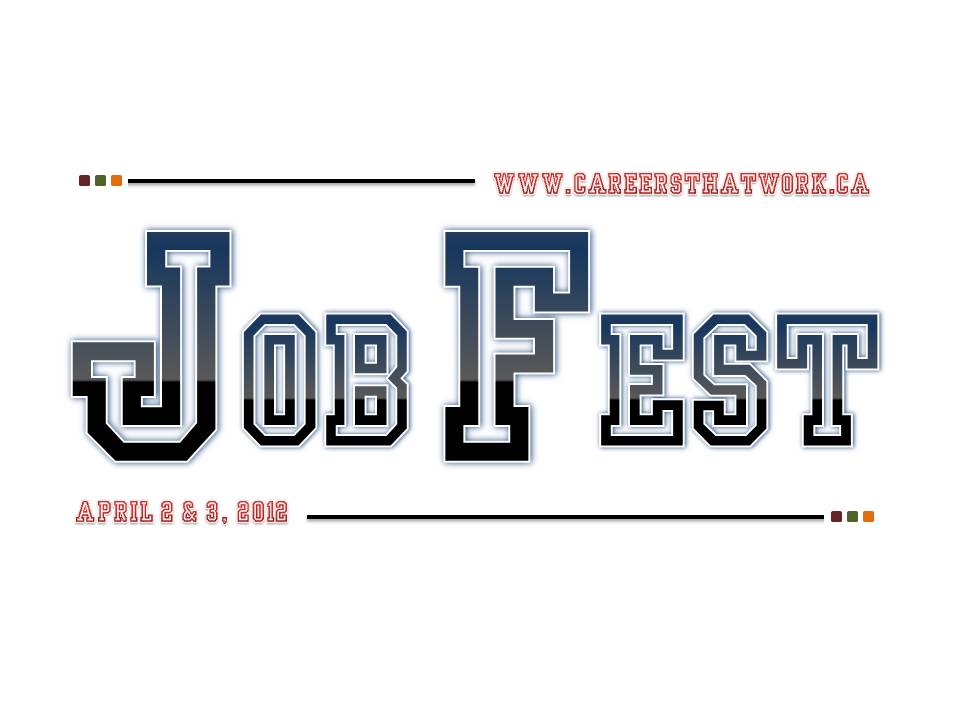 STILL NOT SURE? CONSIDER THIS…

Less than 20% of the available jobs are actually advertised!

(We know how you can access the hidden job market!)

Most employers take about 5-7 seconds to scan only
a small portion of your resume!

(We know the tricks to get them to read
 your whole resume!)
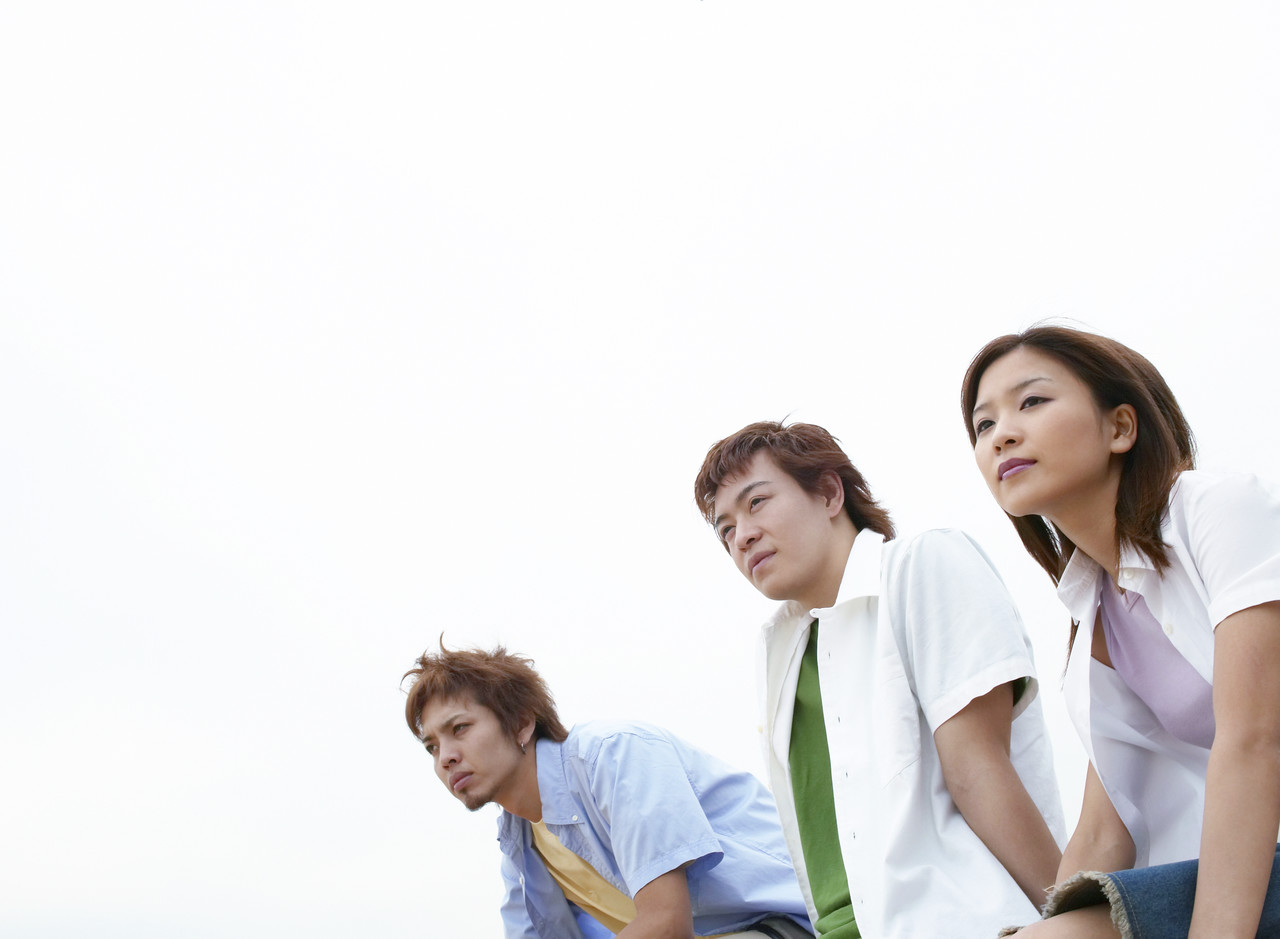 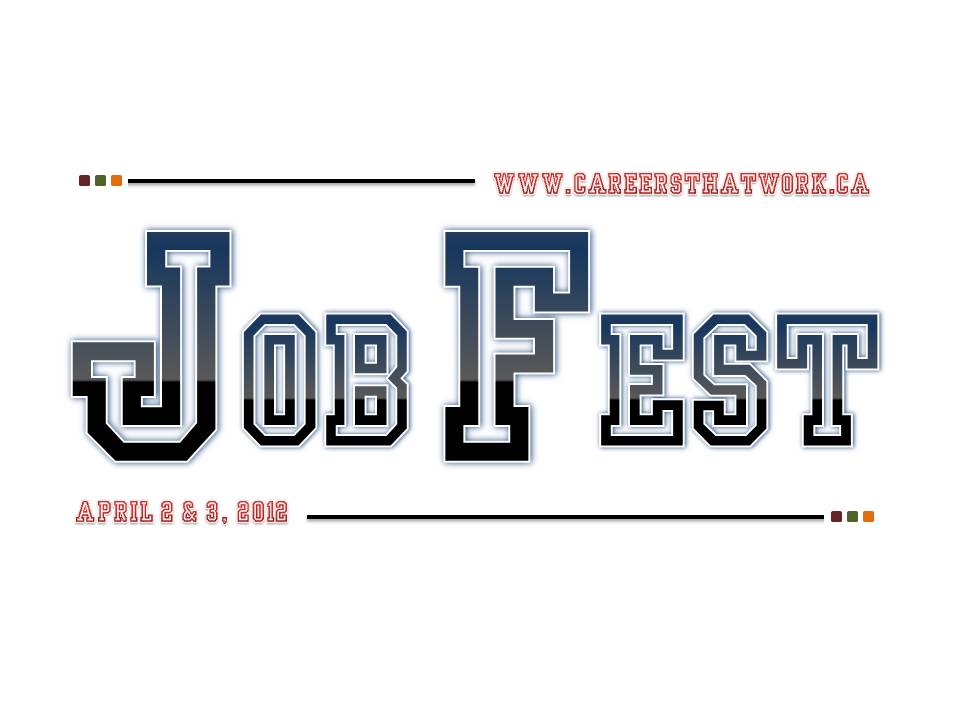 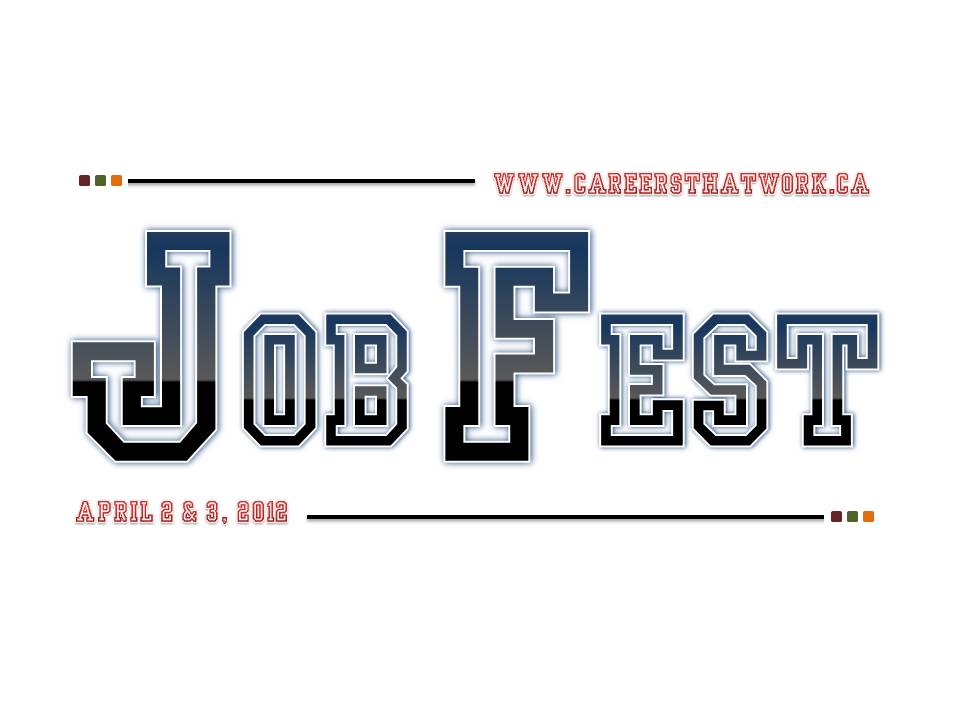 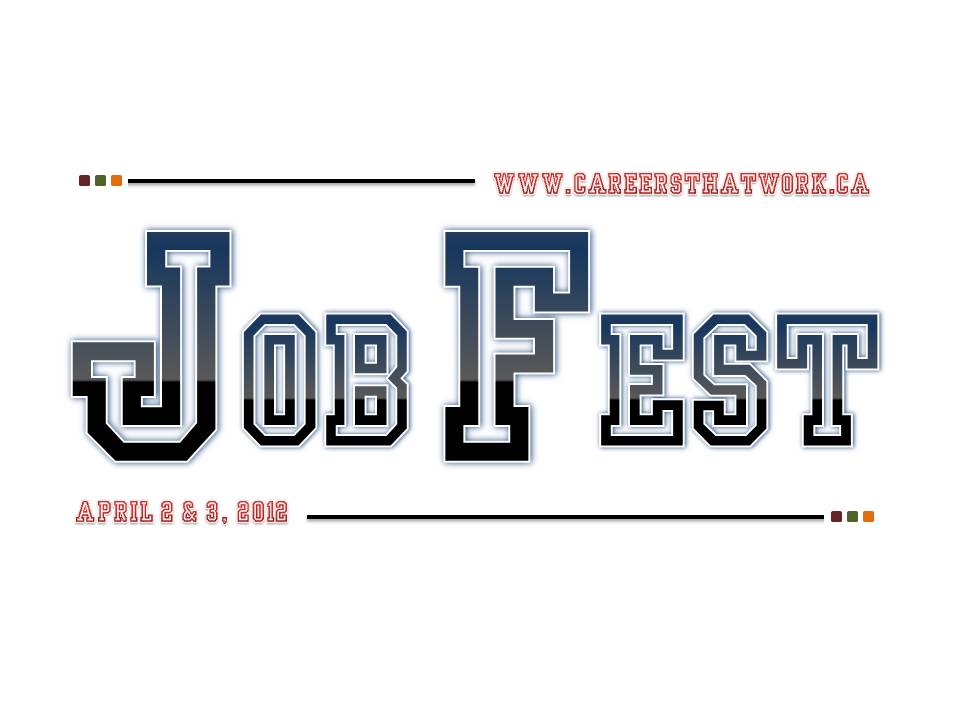 MORE TO THINK ABOUT…

Most students settle for a lousy job with low pay instead of getting a job that will really benefit them.

(We know how to help you find a better job!)

Some students don’t have any idea about what 
they are going to do after graduating
from high school.

(Yeah, we can help you with that too!)
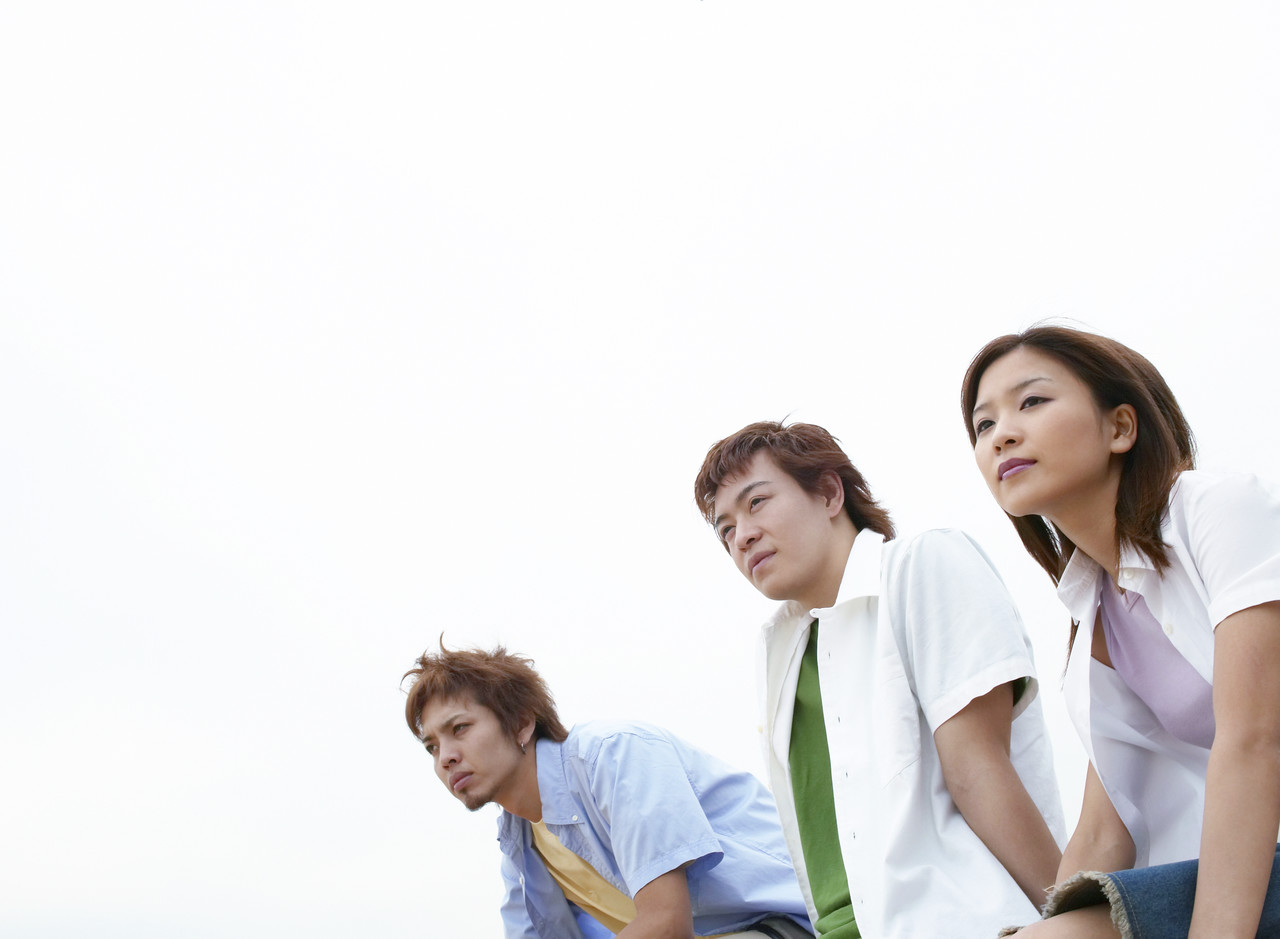 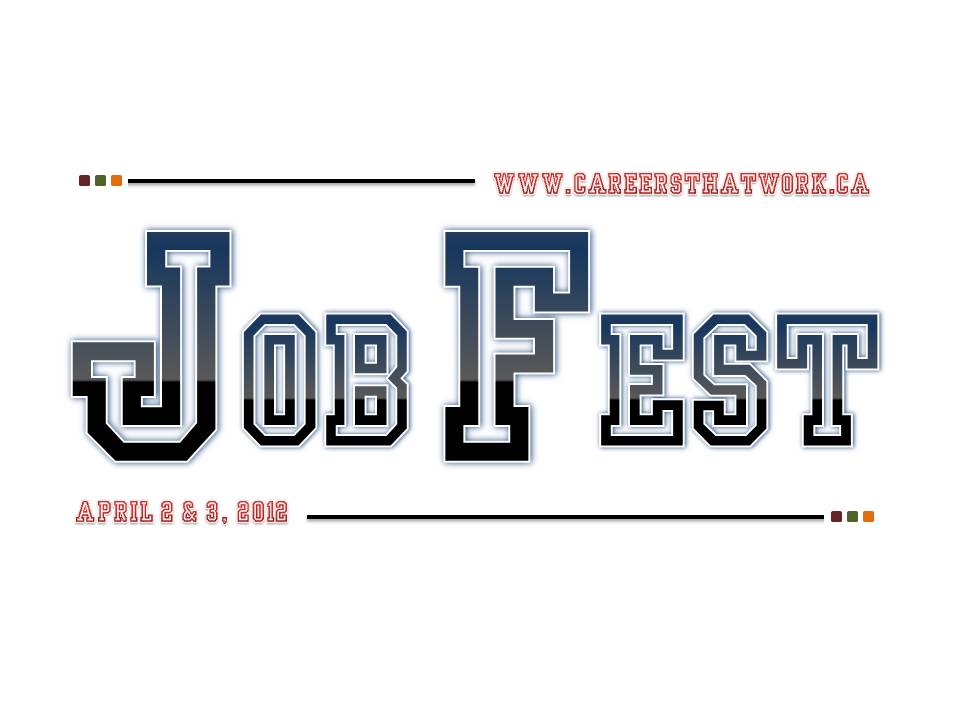 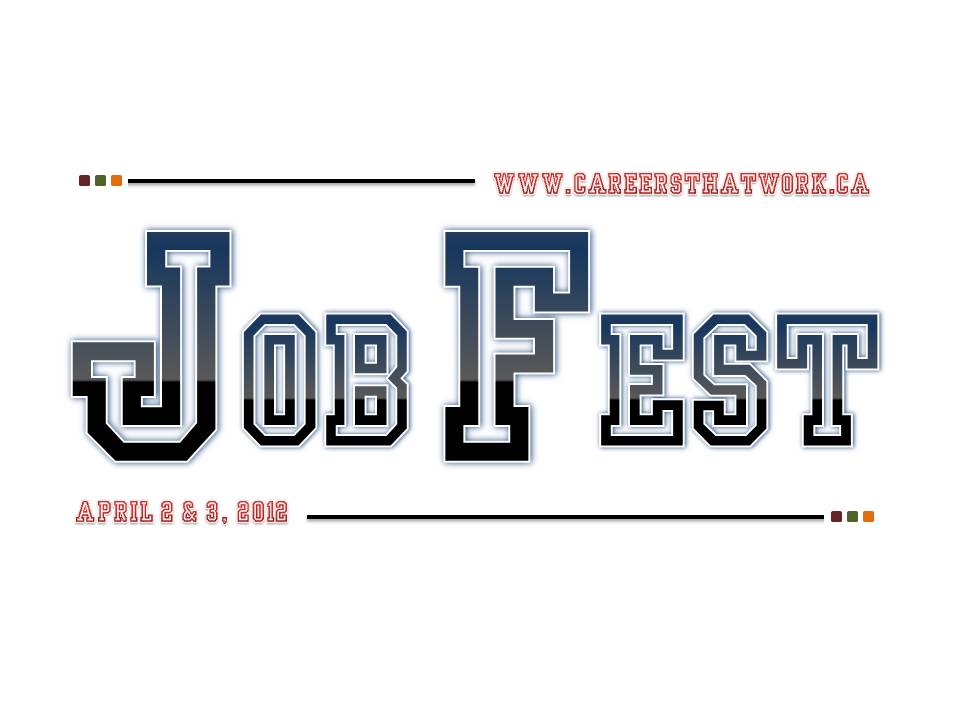 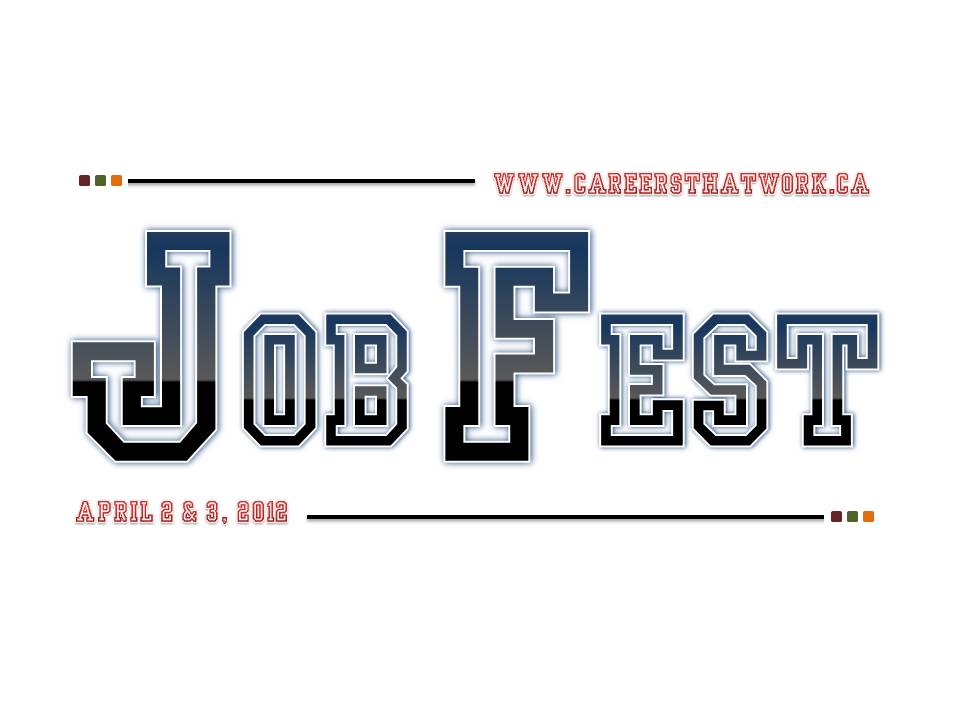 So, no matter your career
   destination…





                                                                                          The information at
                                                                                          Job Fest can help
                                                                                          get you where you
                                                                                          want to go!
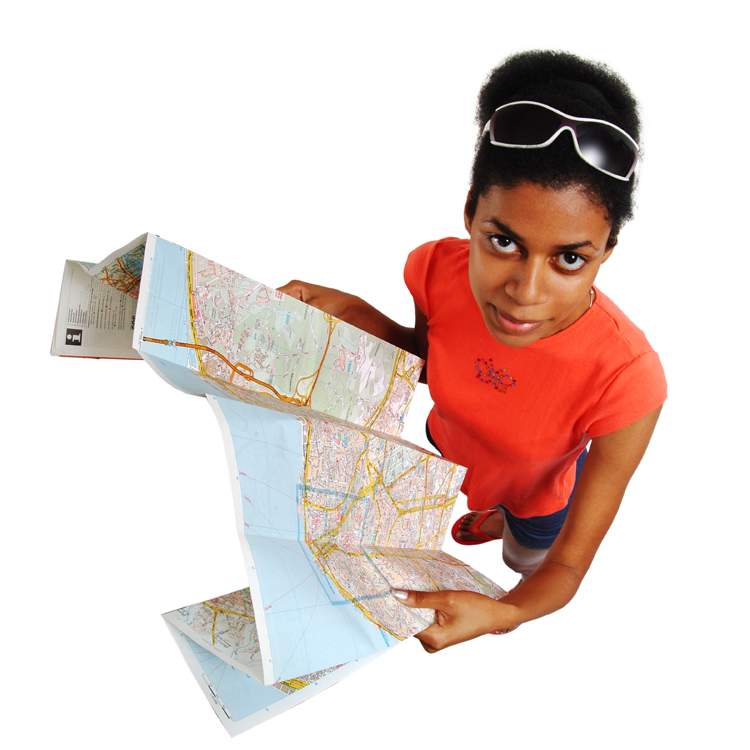 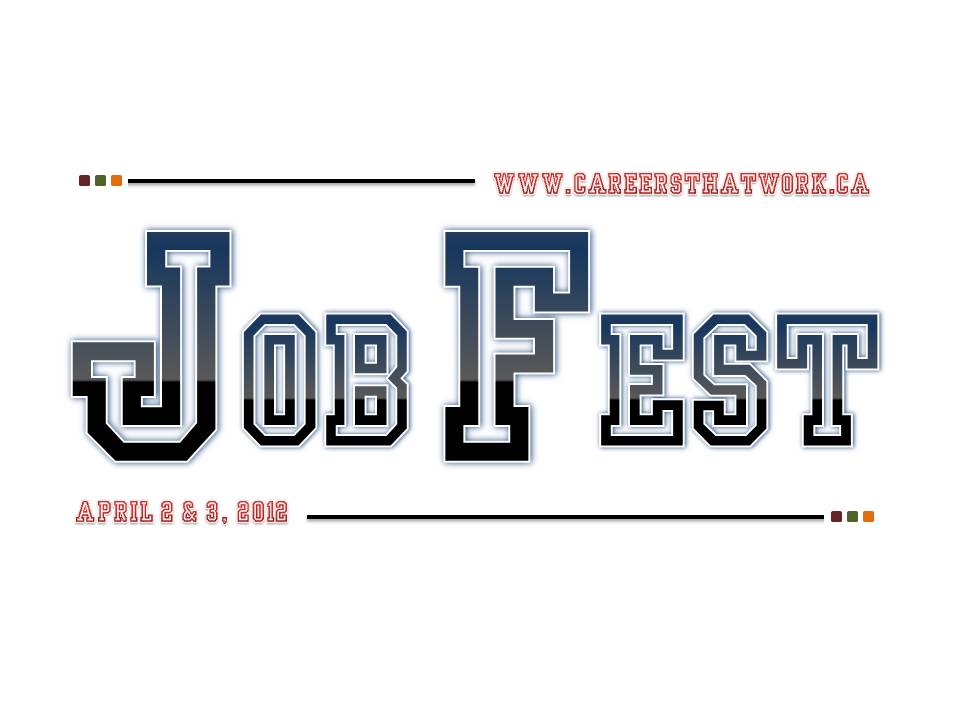 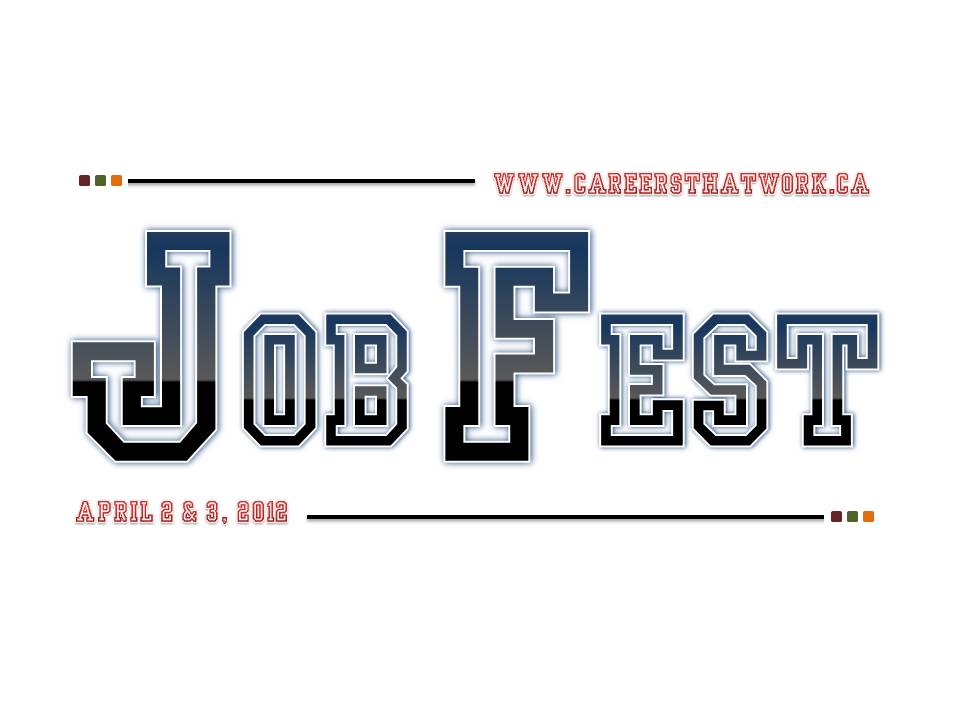 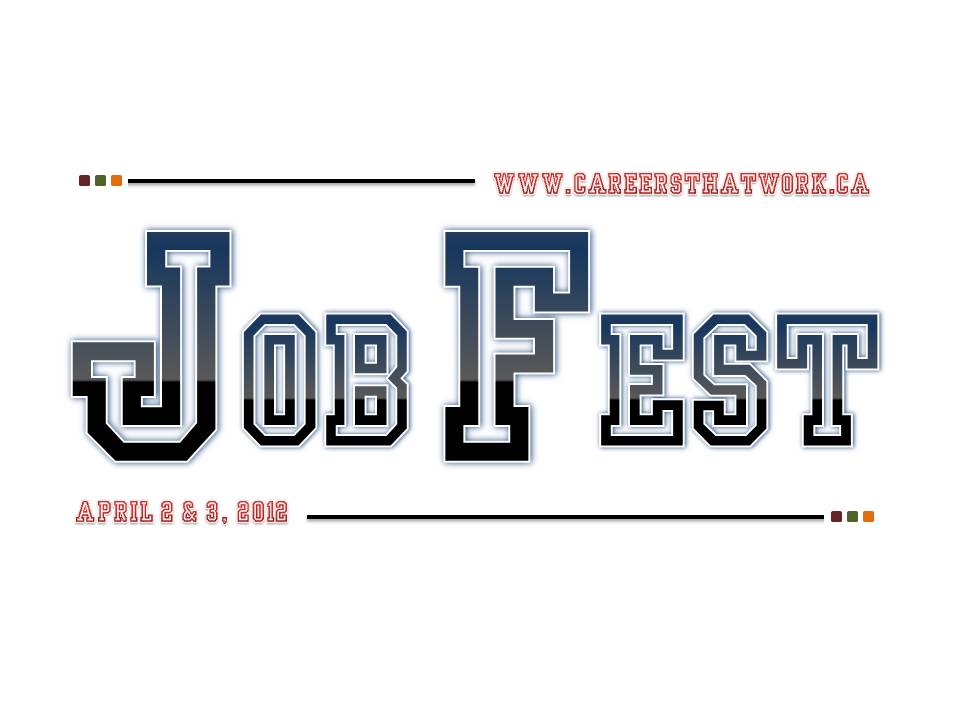 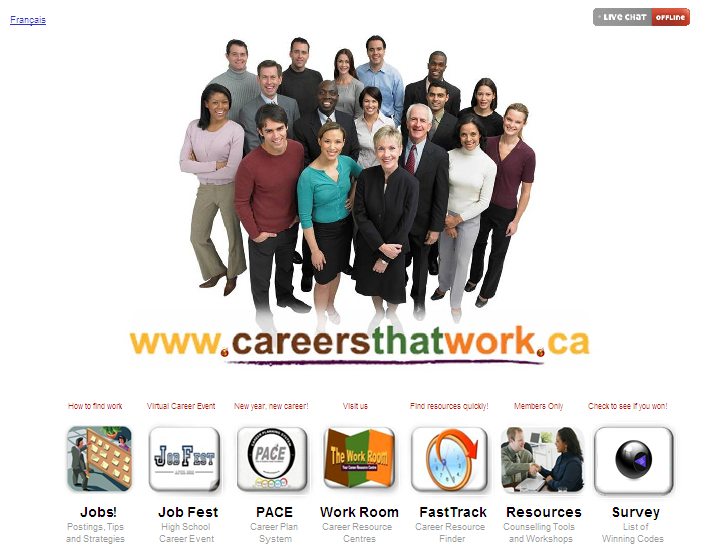 Find out more!

Here is the link to
Job Fest!
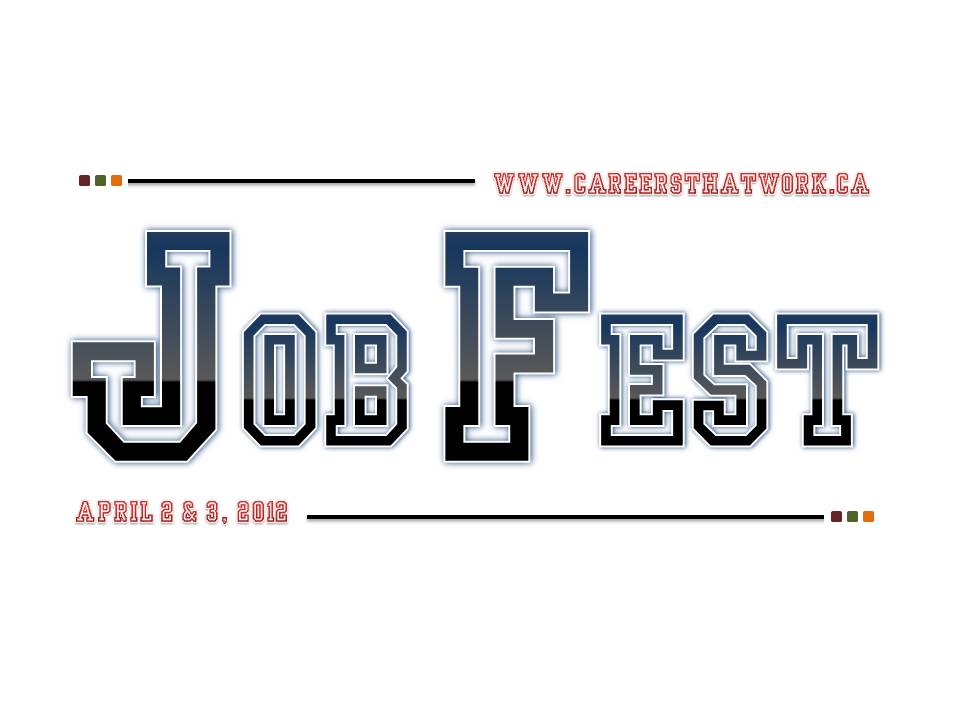 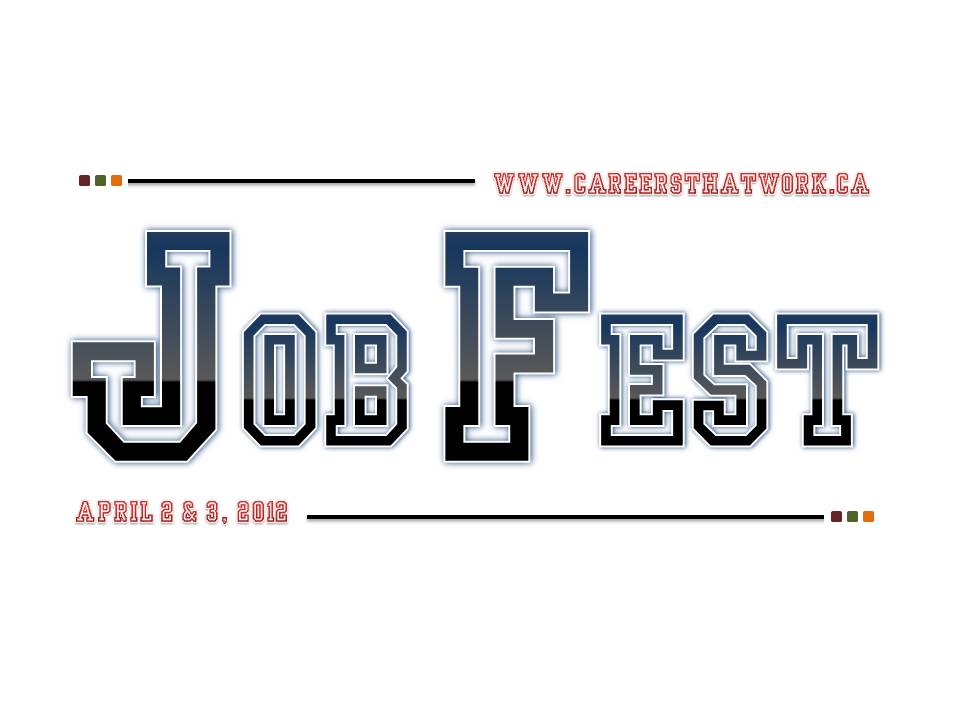 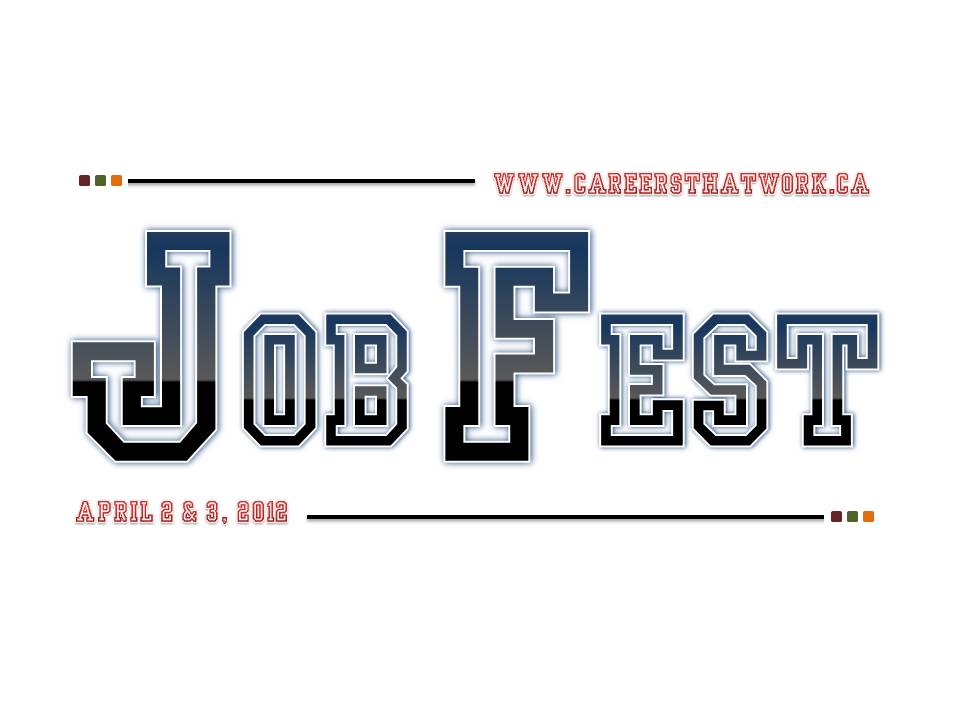 Thanks for your time
 &
see you at Job Fest!
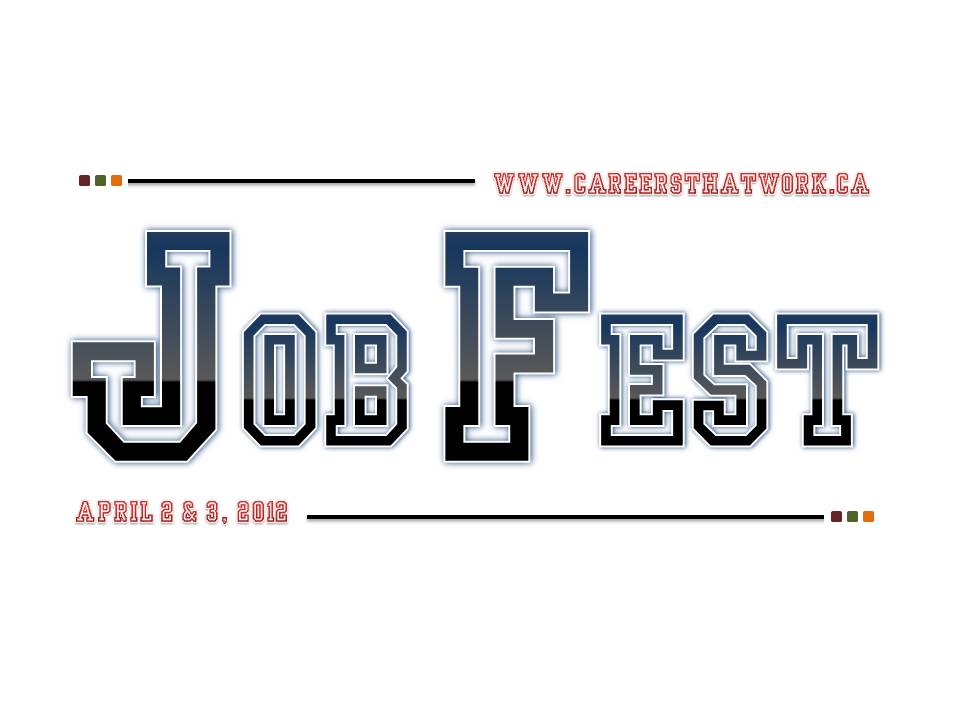 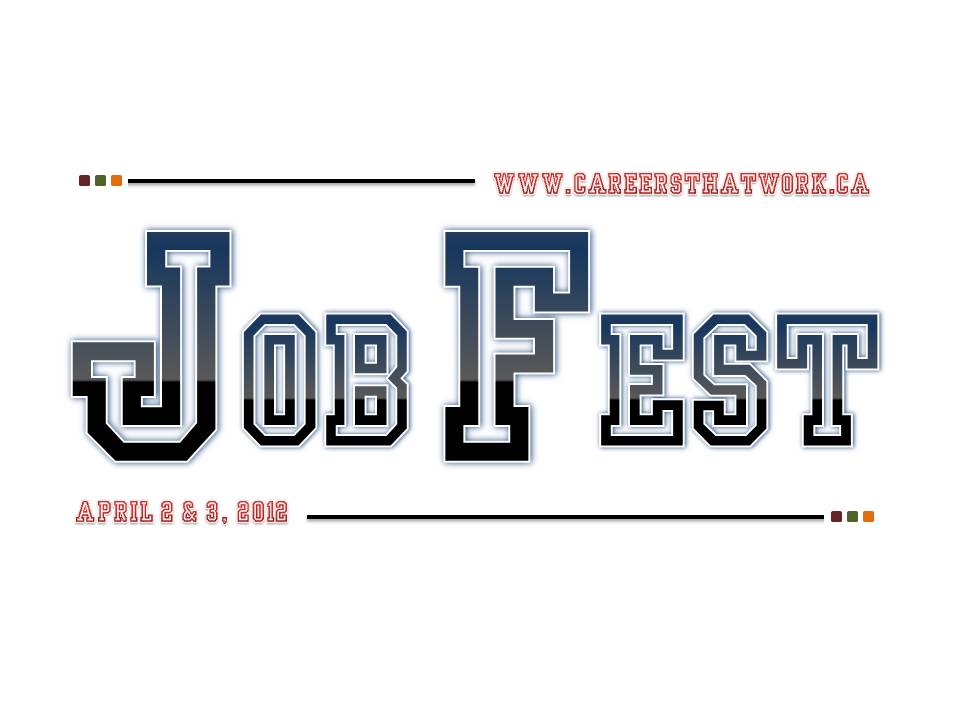